Contrast Rating
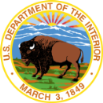 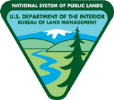 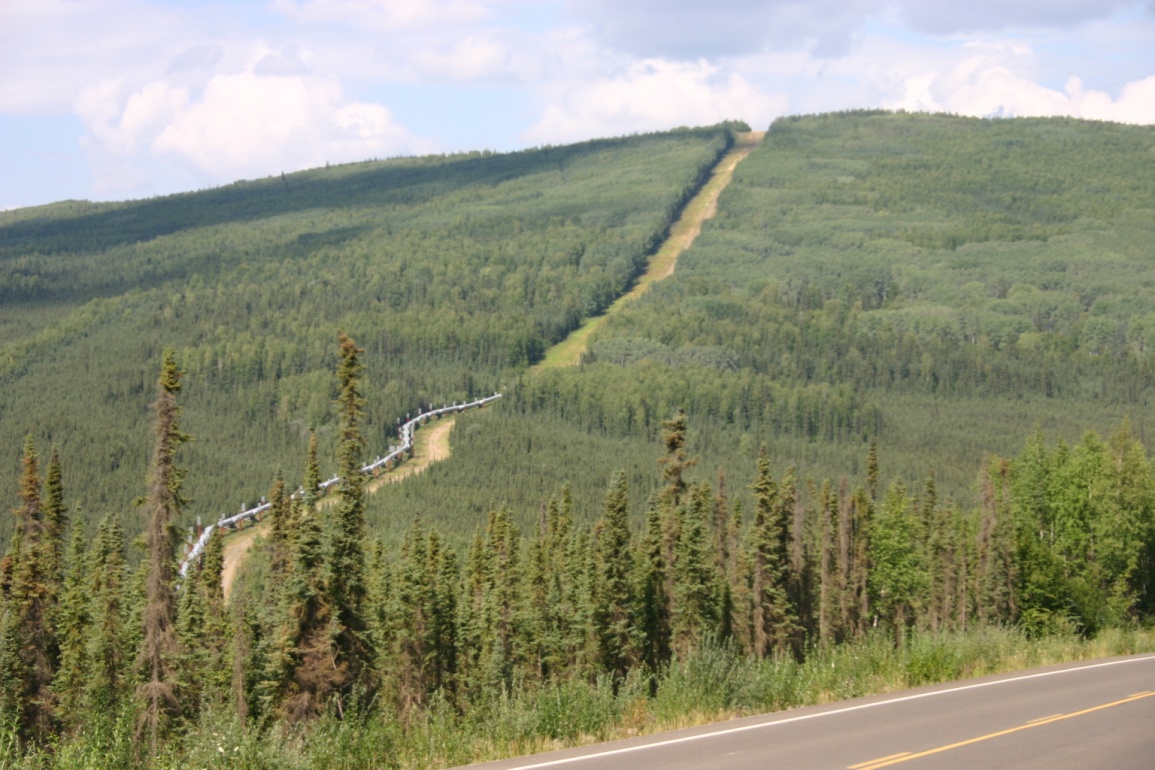 Contrast Rating
Unit Objective
Determine the elements of a project that are inconsistent with VRM objectives and recommend measures to improve the visual quality of the project

The VRM System is about minimizing visual contrast

The Contrast Rating process 
First, determines whether a proposal conforms to the current Land Use Plan, and
Second, supports the subsequent impact analysis process
Contrast Rating
Process
A systematic process used to analyze potential visual impacts of proposed projects and activities
BLM Handbook 8431-1

The amount of contrast is measured by separating the landscape into major features
Landform/water, vegetation, and structures
Use “language of landscapes” when describing

Then predicting the magnitude of contrast in each of the basic elements
Form, line, color, and texture
Contrast Rating
Process
Quickly reveals elements and features that cause the greatest visual impact

Intended to assist BLM personnel not formally trained in the design arts to apply basic principles of planning and design to prevent or minimize visual impacts

Every attempt should be made to reduce visual impacts even if a project meets VRM objectives for the area
Contrast Rating
Tips
The contrast rating should be completed in the field from the selected KOP(s) and should be completed by an interdisciplinary team

Do not fill out forms as a “desk exercise,” it is important to get out on the ground to see the context of the proposed project and its location

The contrast rating should be completed during the time of year and time of day when most people will be viewing the area of development
Contrast Rating
Steps
Work with project proponent early in the project planning process, this will help prevent surprises later!  
1 – Obtain a complete project description
2 – Identify VRM objectives from land use plan
3 – Select Key Observation Points (KOPs)
4 – Prepare visual simulations (optional)
5 – Complete contrast rating
Contrast Rating
Step 1 – Project Description
Obtain a complete project description
Emphasize early contact with project proponent
Coach proponent on project design
Project proposal must be comprehensive (who, what, when, where, and why)
Details are important
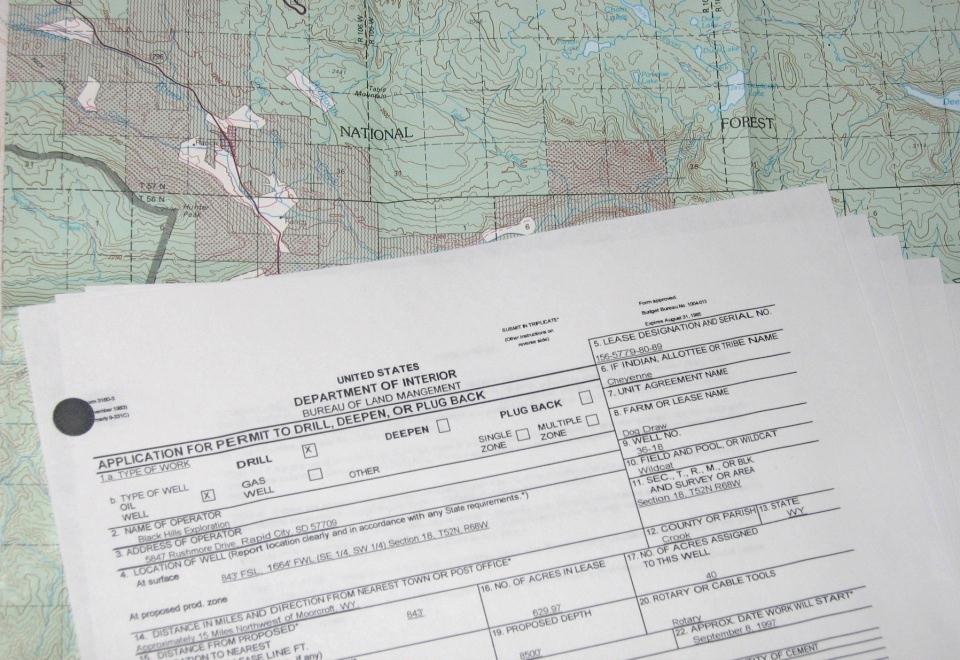 Contrast Rating
Step 2 – VRM Class Objectives
Identify VRM objectives from the land use plan
Familiarize yourself with your land use plan
Identify VRM objective
What is the existing management class for the project location and why?
Involve interdisciplinary team
Understand other resource issues
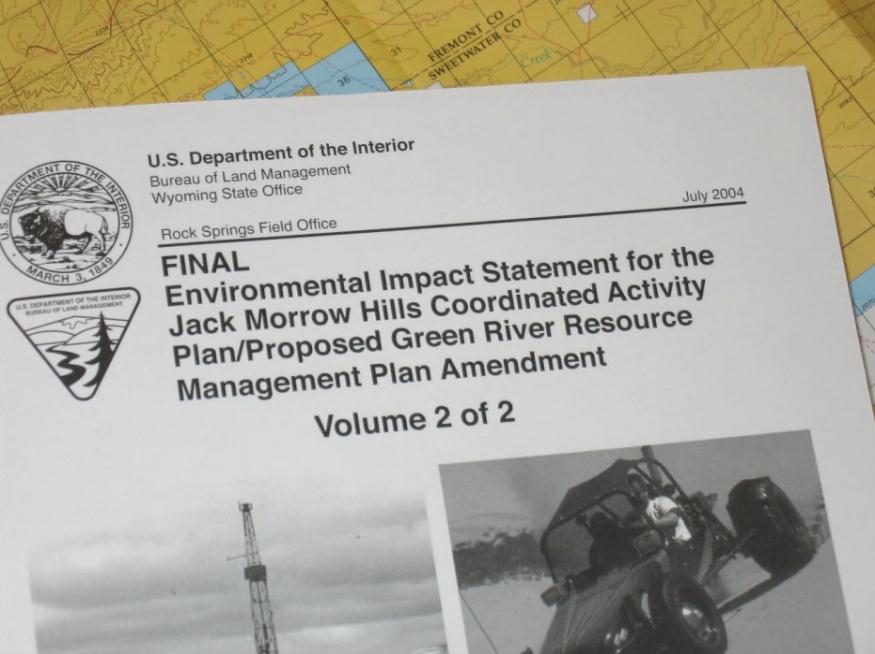 Contrast Rating
Step 2 – VRM Class Objectives
Contrast Rating
Step 3 - KOPs
Select Key Observation Points (KOPs)
What is a KOP?
A critical viewpoint or place from
	 which we analyze the visual impact
	 of a proposed project

Types of KOPs
KOPs should be places from which a proposed project is seen by large numbers of viewers or critical viewers
Where view of proposed project is most revealing
Single Points – trailheads, campgrounds, scenic overlooks, parking lots, subdivisions, and towns
Linear – roads, trails, and rivers
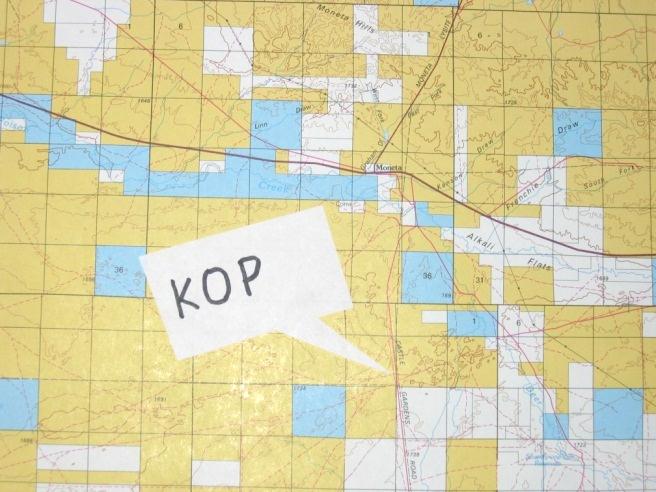 Contrast Rating
Step 3 - KOPs
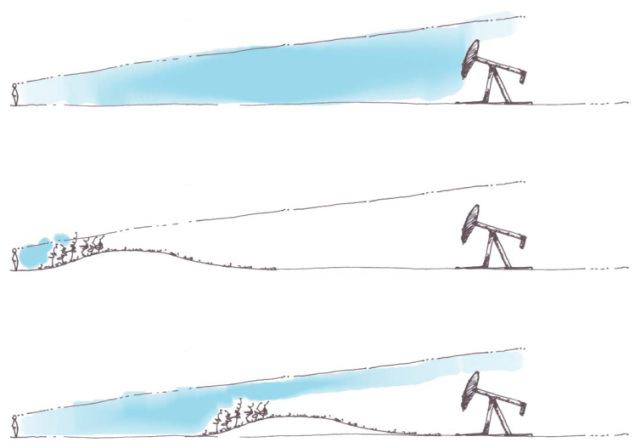 Factors in KOP selection
Remember the Environmental Factors!
Angle of observation
Number of viewers
Length of time the project is in view
Relative project  size
Season of use
Light Conditions 

How many KOPs are needed?
Linear projects should have more than one 
Dependent  on the size of the project, land use plan direction, locations from where it can be seen
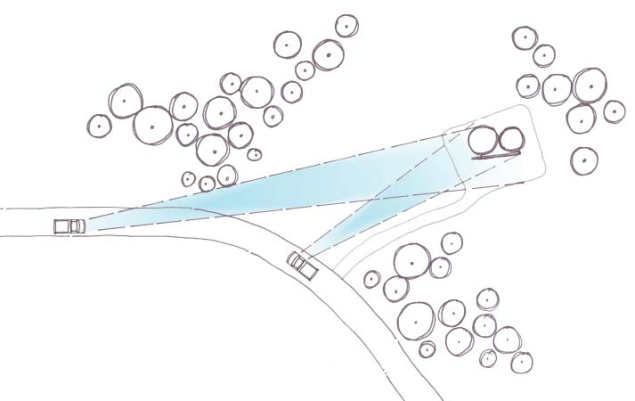 Contrast Rating
Step 3 - KOPs
When are KOPs selected?
Early in the project planning 
	process

Who selects them?
Interdisciplinary team
Input from proponent
Coordination with other agencies
Examples - NPS and USFS

Accuracy is important! 
Location can sway results
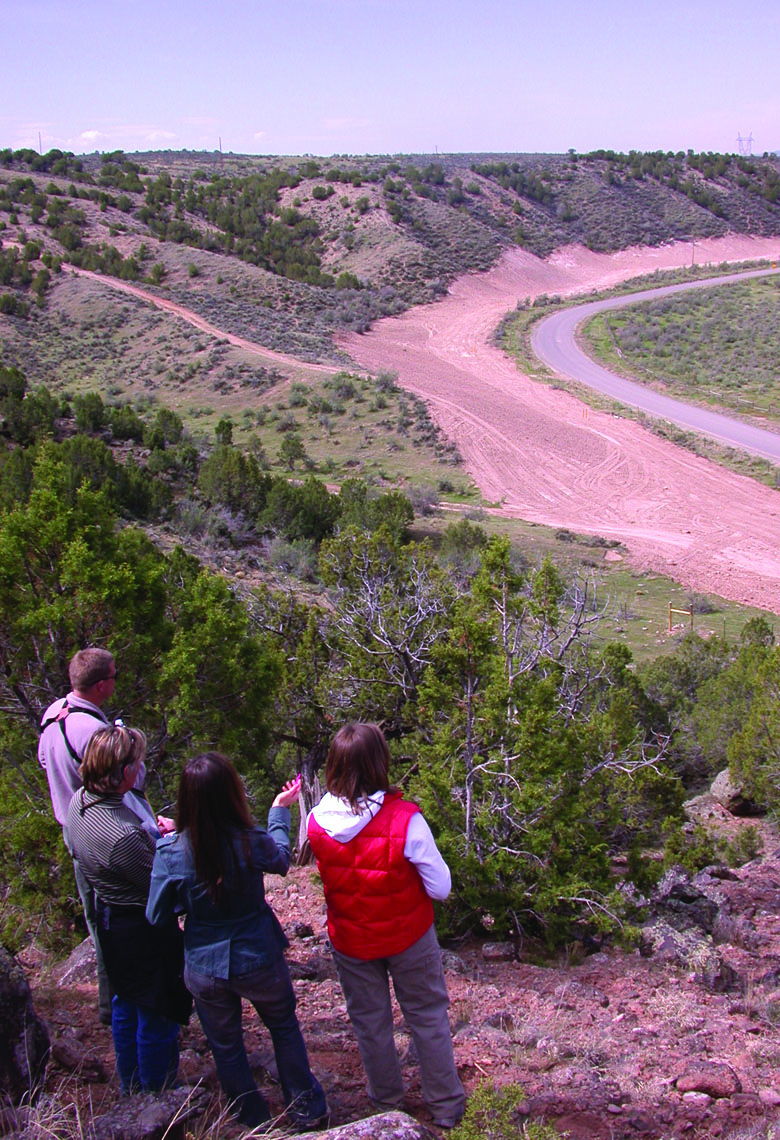 Contrast Rating
Step 4 – Visual Simulation(s)
Prepare visual simulations (optional)
Larger, complex projects may benefit from visual simulations
Provides visual representation of a project before and after 
Highlights impacts and potential mitigation measures
Good way to illustrate impacts in NEPA analysis
Seeing an image of a project is much more powerful than trying to imagine it
Helps eliminate bias
Allows all team members to see the project the same
Helps the proponent, public, and the BLM
Contrast Rating
Step 4 – Visual Simulation Example
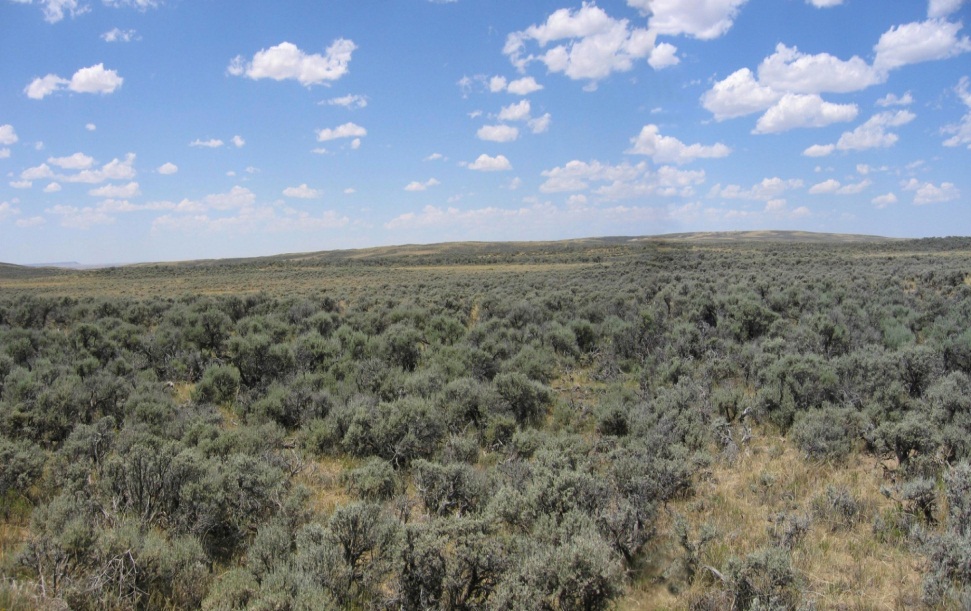 Before – Existing Conditions
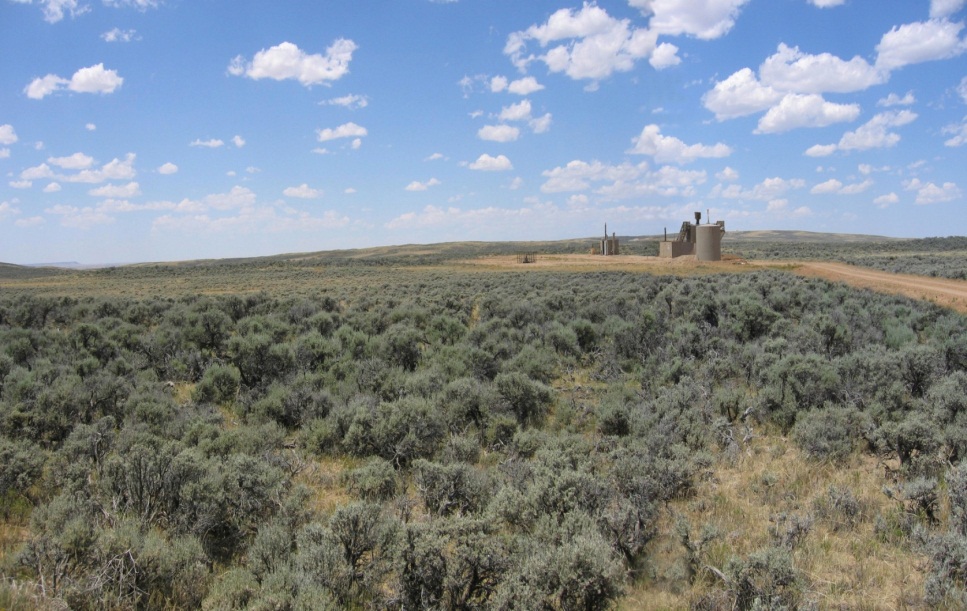 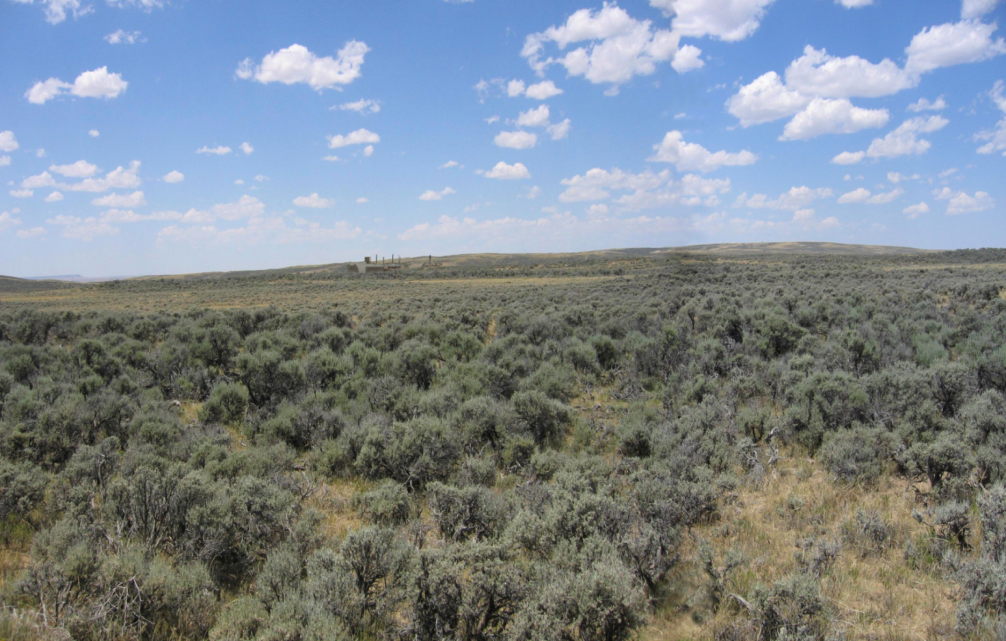 After - Simulation
Mitigated Simulation
Contrast Rating
Step 5 – Contrast Rating
Complete Contrast Rating
Visual Contrast Rating Worksheet – BLM Form 8400-4
See BLM Handbook H-8431-1
Validates Land Use Plan Conformance
Provides documentation for NEPA
Provides a record for future action
Helps defend against appeals
Contrast Rating
Step 5 – Contrast Rating Worksheet
Use separate sheets for multiple KOPs
Contrast Rating
Worksheet
Section A
Contrast Rating
Worksheet
Section B
Contrast Rating
Worksheet
Section C
Contrast Rating
Worksheet
Section D
Contrast Rating
Step 5 – Contrast Rating Worksheet
Section A
Locates the project and identifies the VRM class
A simple illustration or map identifies the project location and KOP
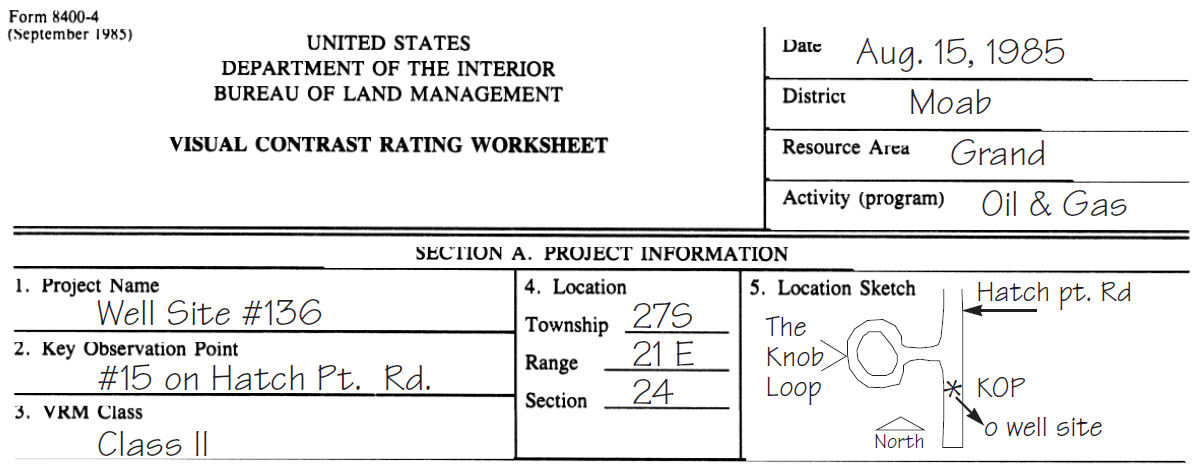 Contrast Rating
Step 5 – Contrast Rating Worksheet
Section B
Where the existing  characteristic landscape of the project area is described (use “language of landscapes”)
Focus on the area being affected by the project
Contrast Rating
Step 5 – Contrast Rating Worksheet
Section C
Determine the type of feature a project fits under
A project might fit under more than one
Contrast Rating
Step 5 – Contrast Rating Worksheet
Section C
Where the proposed activity’s effects on the characteristic landscape are described
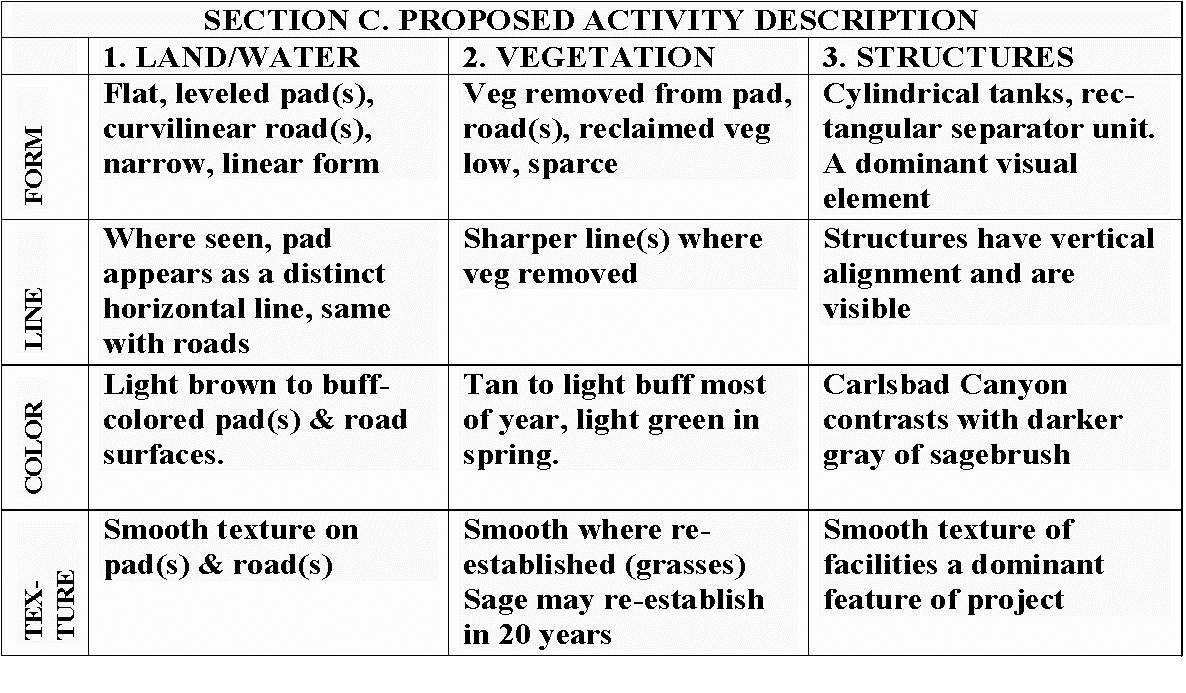 Contrast Rating
Step 5 – Contrast Rating Worksheet
Section D
Projects may be rated on either a short-term or long-term basis
Short-term is through the first 5 years
Long-term is through the life of the project
If the project has different short-term and long-term effects, two contrast ratings should be completed
X
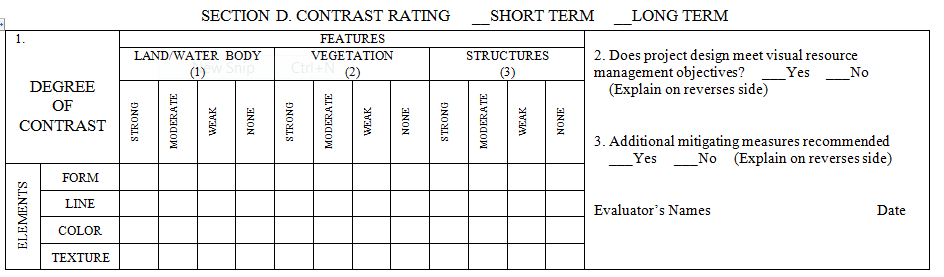 Contrast Rating
Step 5 – Contrast Rating Worksheet
Section D
Organized into features (land/water, vegetation, and Structures) and elements (form, line, color, and texture)
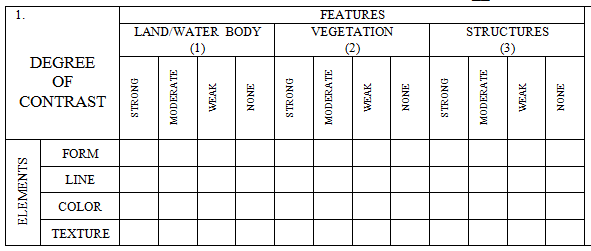 Contrast Rating
Step 5 – Contrast Rating Worksheet
Section D
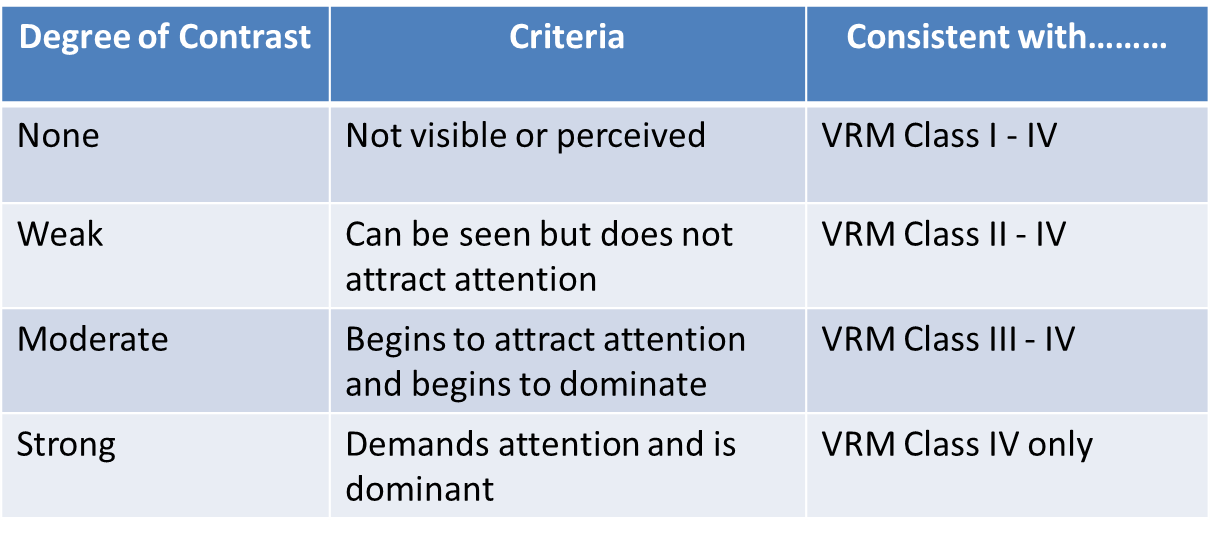 IV
IV
IV
III
III
III
II
II
II
I
I
I
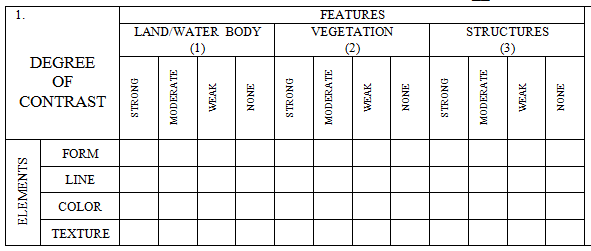 Contrast Rating
Step 5 – Contrast Rating Worksheet
Section D
Example – if  a project demands attention and is dominate, it creates a strong degree of contrast.  It would conform to the class IV objective ONLY and would not conform to class I, II, or III objectives
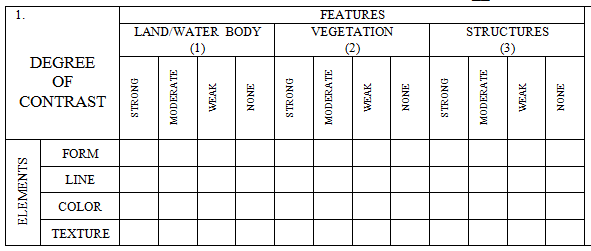 IV
IV
IV
III
III
III
II
II
II
I
I
I
x
x
x
x
x
x
x
x
x
x
x
x
Contrast Rating
Step 5 – Contrast Rating Worksheet
Section D
Example – if a project can be seen but does not attract attention, it creates a weak degree of contrast. It would meet Class II, III, and IV objectives
It would not meet the Class I objective
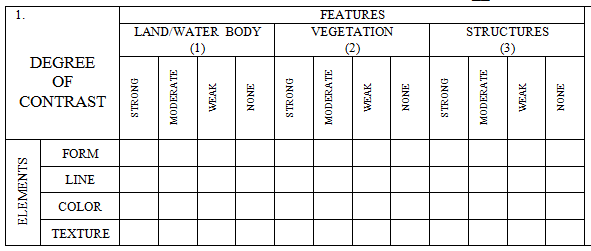 IV
IV
IV
III
III
III
II
II
II
I
I
I
x
x
x
x
x
x
x
x
x
x
x
x
Contrast Rating
Step 5 – Contrast Rating Worksheet
Section D
In this example, a project is proposed in VRM Class III
The project would meet VRM Class III for all features and elements - except structures where there is strong contrast in line, color, and texture
X
IV
IV
IV
III
III
III
II
II
II
I
I
I
Contrast Rating
Step 5 – Contrast Rating Worksheet
Section D
This tells you where to focus mitigation efforts in order to reduce the degree of impact, and thus meet the VRM objective
Additional mitigation measures would be recommended for the structure’s elements of line, color, and texture
X
IV
IV
IV
III
III
III
II
II
II
I
I
I
Contrast Rating
Step 5 – Contrast Rating Worksheet
Section D (Continued)
Where you can provide further explanation of why a project does or does not meet VRM objectives
As in this example, changes to land and vegetation would cause a moderate degree of contrast to the element line
The element line is a focus for mitigation efforts for this project
Contrast Rating
Step 5 – Contrast Rating Worksheet
Section D (Continued)
Where you can provide recommended mitigation measures
Contrast Rating
Step 5 – Contrast Rating Worksheet
Conformance with VRM Objectives
Does project meet VRM Objectives? 
NO, what to do?
Redesign project to meet VRM Objectives
Internally initiated – Drop project 
Externally initiated – Deny application for project
Amend RMP only as a last resort
Address reasons for the current VRM Class designation
Assess offsite mitigation
Contrast Rating
Process (Continued)
Document! 
Take pictures
Complete the form
Write short narratives
Prepare visual simulations (optional)
Do whatever you need to do to describe your thought process and final recommendations
Documentation is the only way you or your manager will accurately remember what took place during your analysis
And if challenged, no documentation = didn’t happen
Contrast Rating
Process (Continued)
Input information into NEPA document
Enter your findings, along with necessary documentation
Write any necessary stipulations
Be sure all resource stipulations are coordinated and in agreement

Continue to work with the project proponent through all phases of the project (pre-construction, construction, and reclamation) to ensure project is completed as planned and stipulations are being followed!

Patience!  It may take years before you see the outcome of all your efforts
Contrast Rating
Example – New Natural Gas Well Pad
1 – Obtain a complete project description
Proposal to drill 8 new federal wells from a new well pad with new access road on land administered by the BLM
Well pad would have a maximum cut slope of 33.1 feet at the southwest corner and a maximum fill slope of 25.2 feet at the northwestern corner
The road would be approximate 0.4 mile in length and 20-feet in width
The road grade would vary from 5% to 10%
Installation of a temporary pipeline
Construction would involve approximately 7.9 acres of new surface disturbance, which would be reduced to approximately 2.5 acres  after interim reclamation
Contrast Rating
Example – New Natural Gas Well Pad
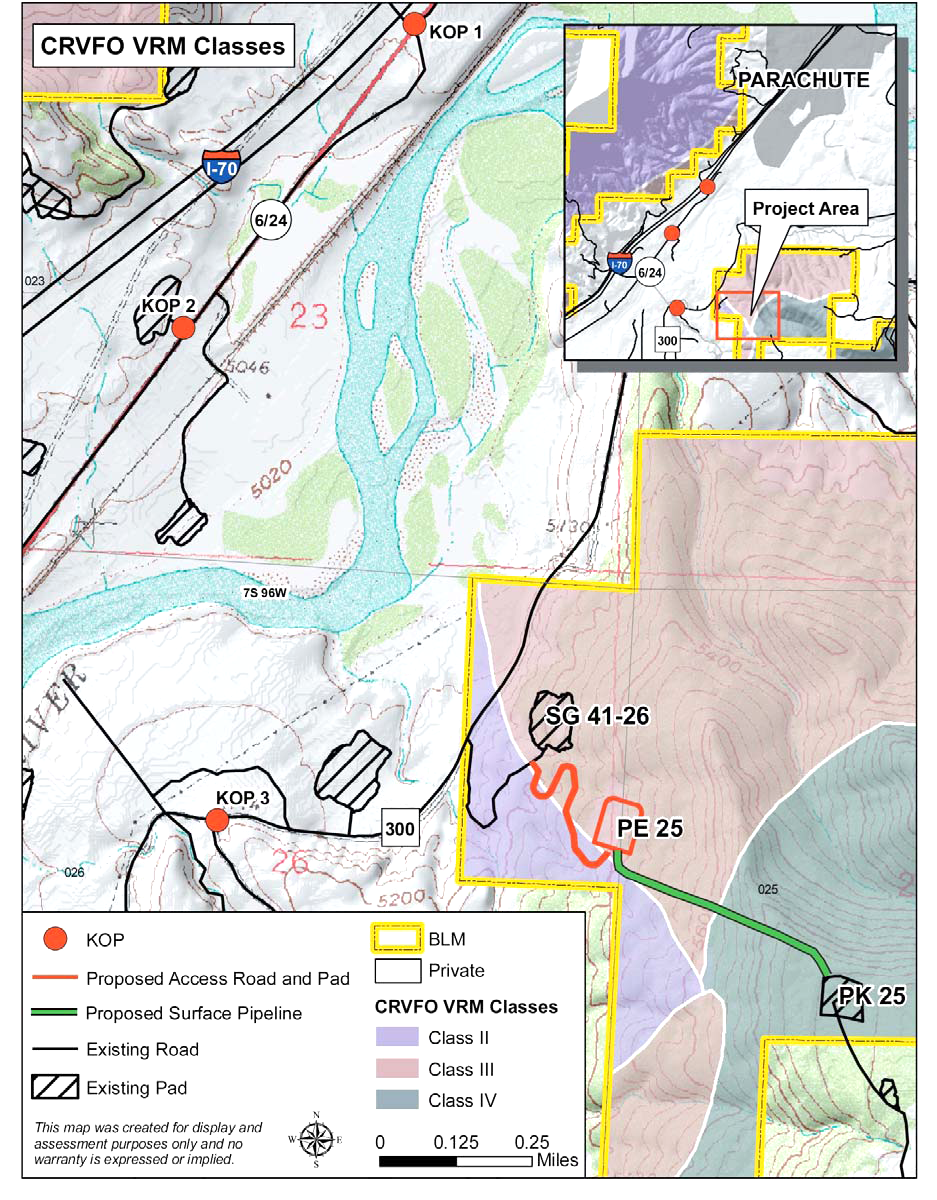 2 – Identify VRM objectives
       from land use plan
Class II
Retain landscape character
Change allowed:  low
Visible but should not attract
     attention
Class III
Partially retain landscape 
	character
Change allowed:  moderate
Can attract attention but
    should not dominate view
Contrast Rating
Example – New Natural Gas Well Pad
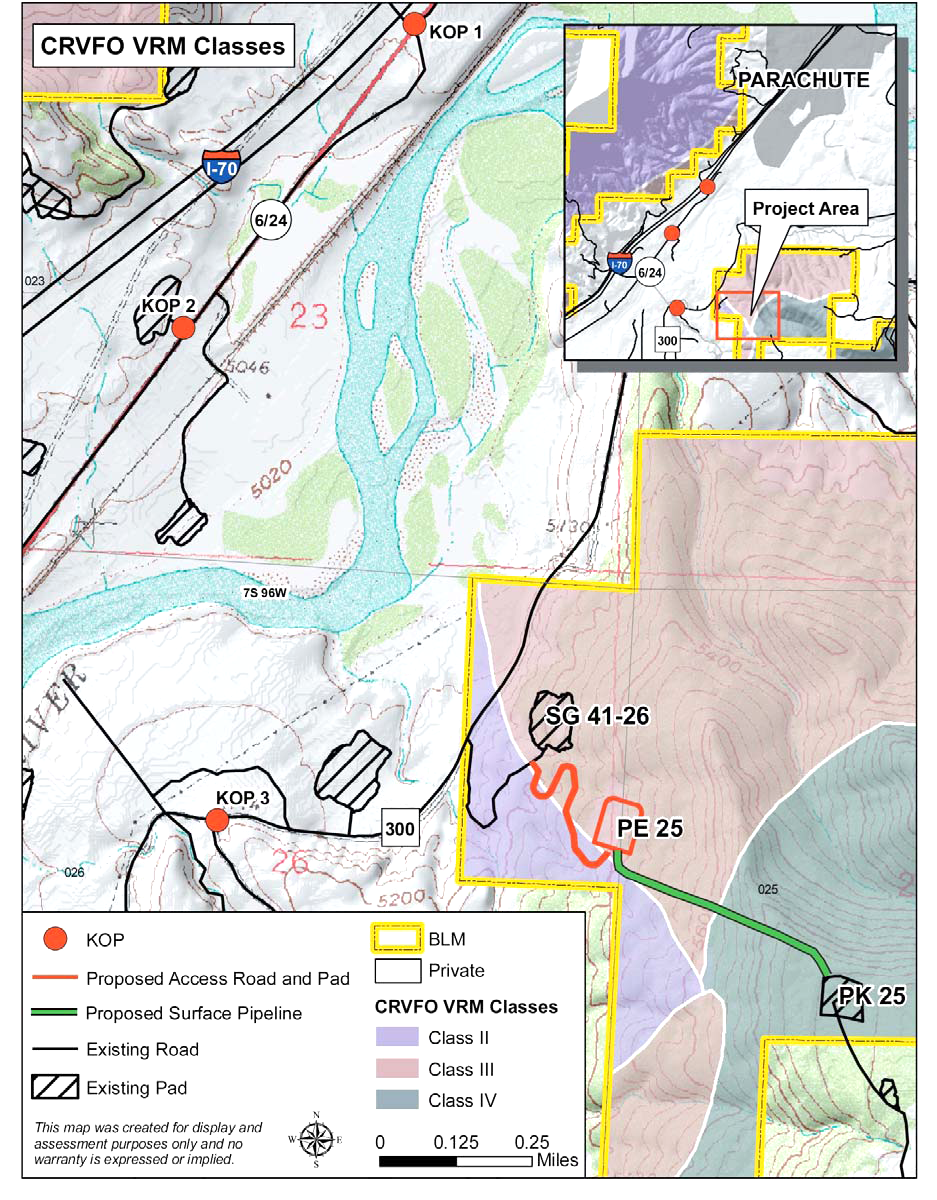 2 – Identify VRM objectives
       from land use plan
Class IV
Provide for management 
	activities which require
    	major modification to the 
	character of the landscape
Change allowed:  high
Activities may attract 
    attention, may dominate the 
    view, but is still mitigated
Contrast Rating
Example – New Natural Gas Well Pad
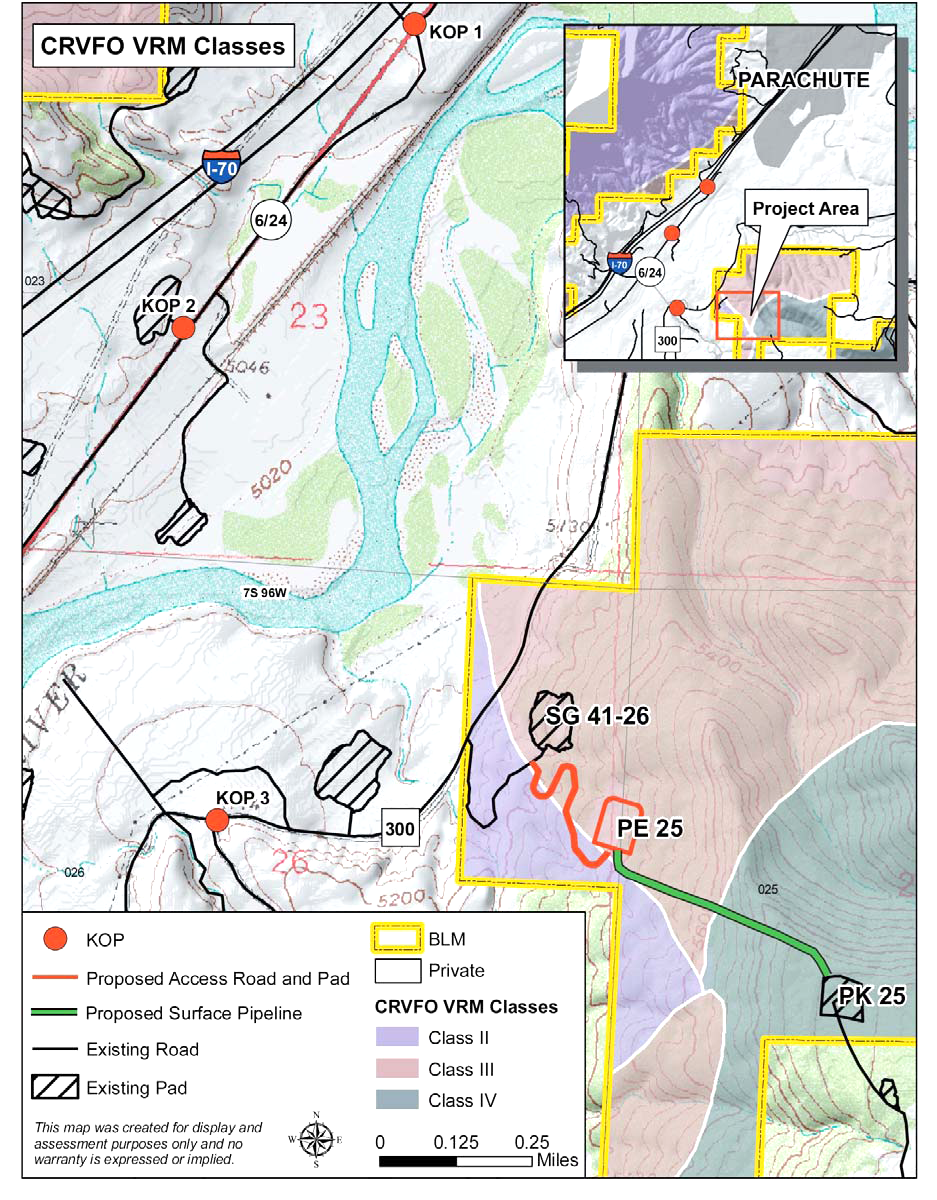 3 – Select Key Observation
       Points (KOPs)
Linear features – State 
    Highway 6 and County Road 
    300
3 KOPs were selected based 
    on field analysis and 
    from environmental factors
    (e.g. angle of view, season
    of use, duration in view)
Contrast Rating
Example – New Natural Gas Well Pad
4 – Prepare visual simulations (optional)

KOP 2
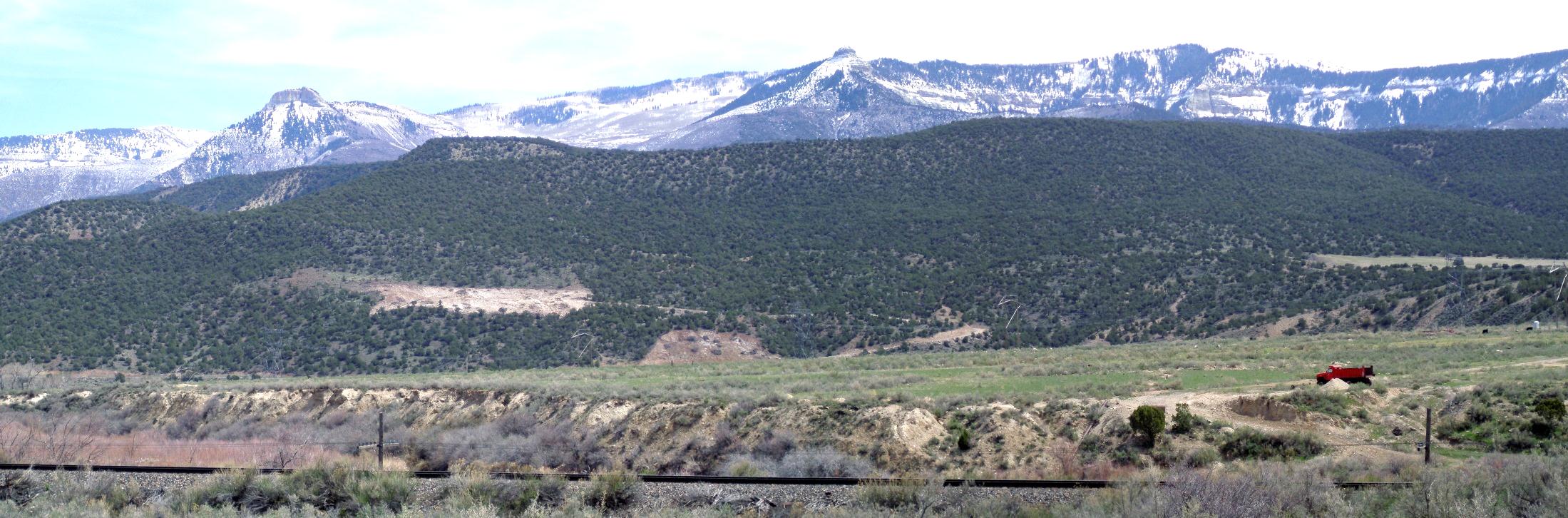 Before
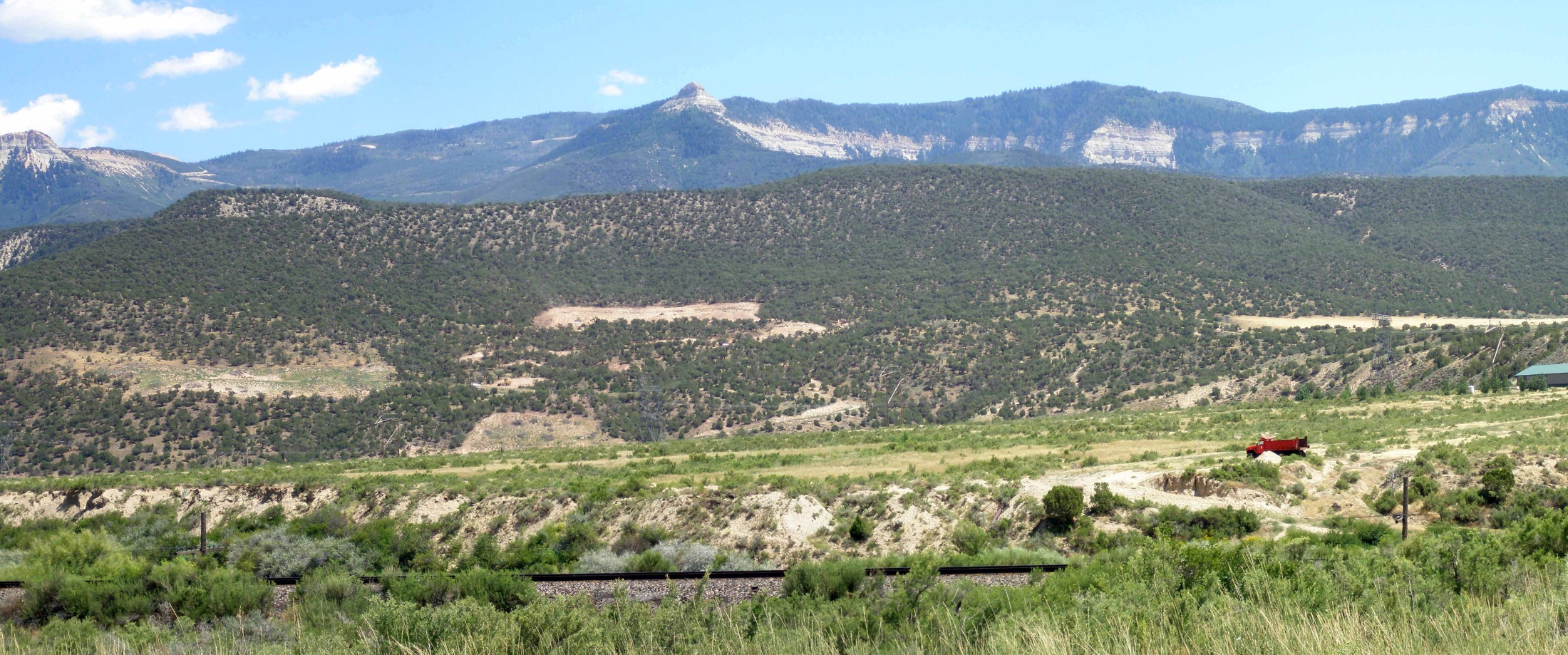 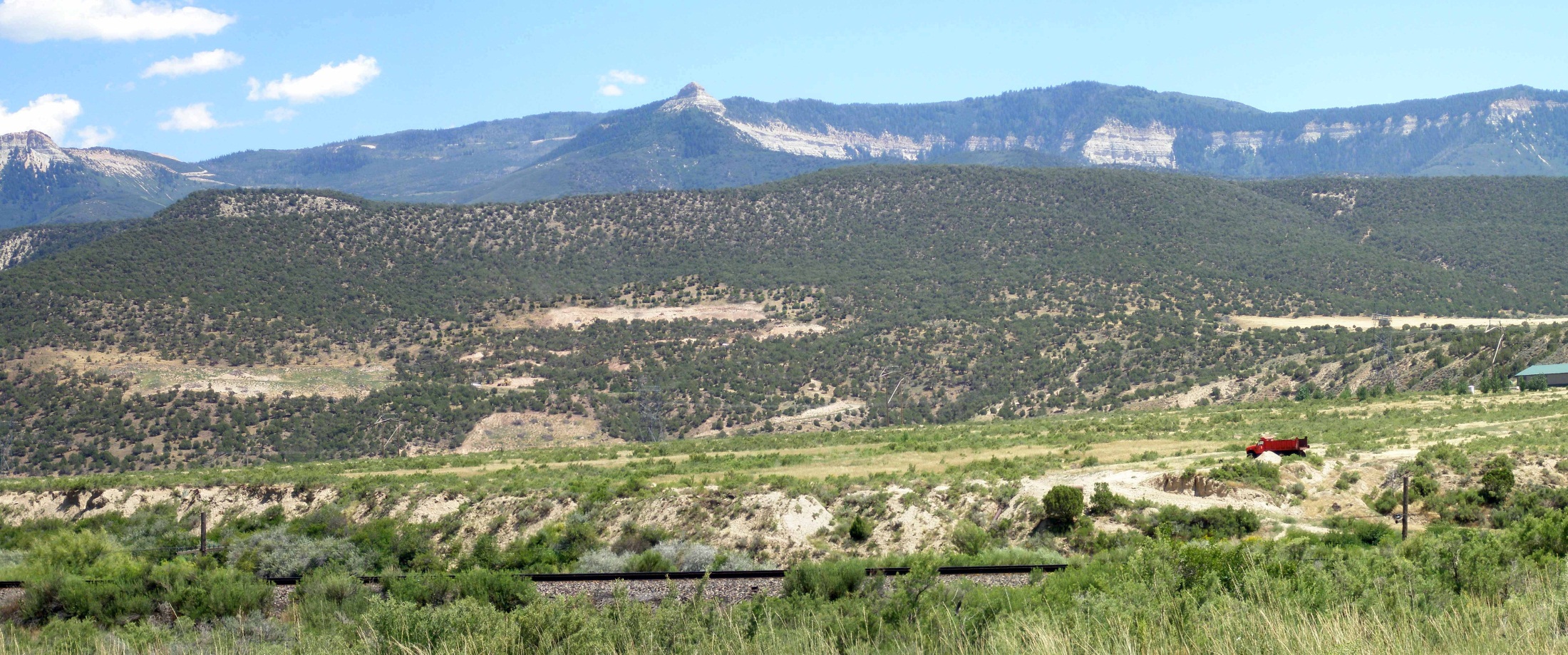 Before – Existing Conditions
During Construction
Simulation - Mitigated
Contrast Rating
Example – New Natural Gas Well Pad
5 – Complete contrast rating
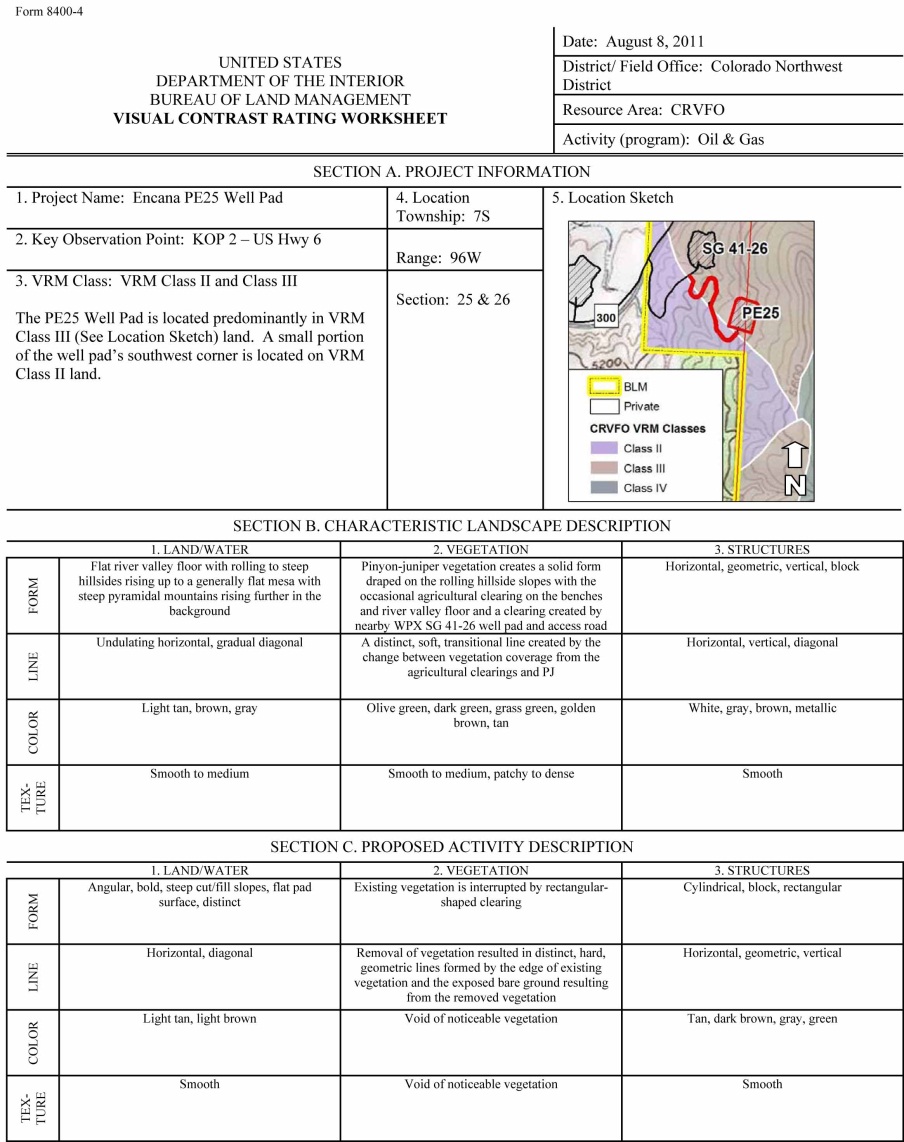 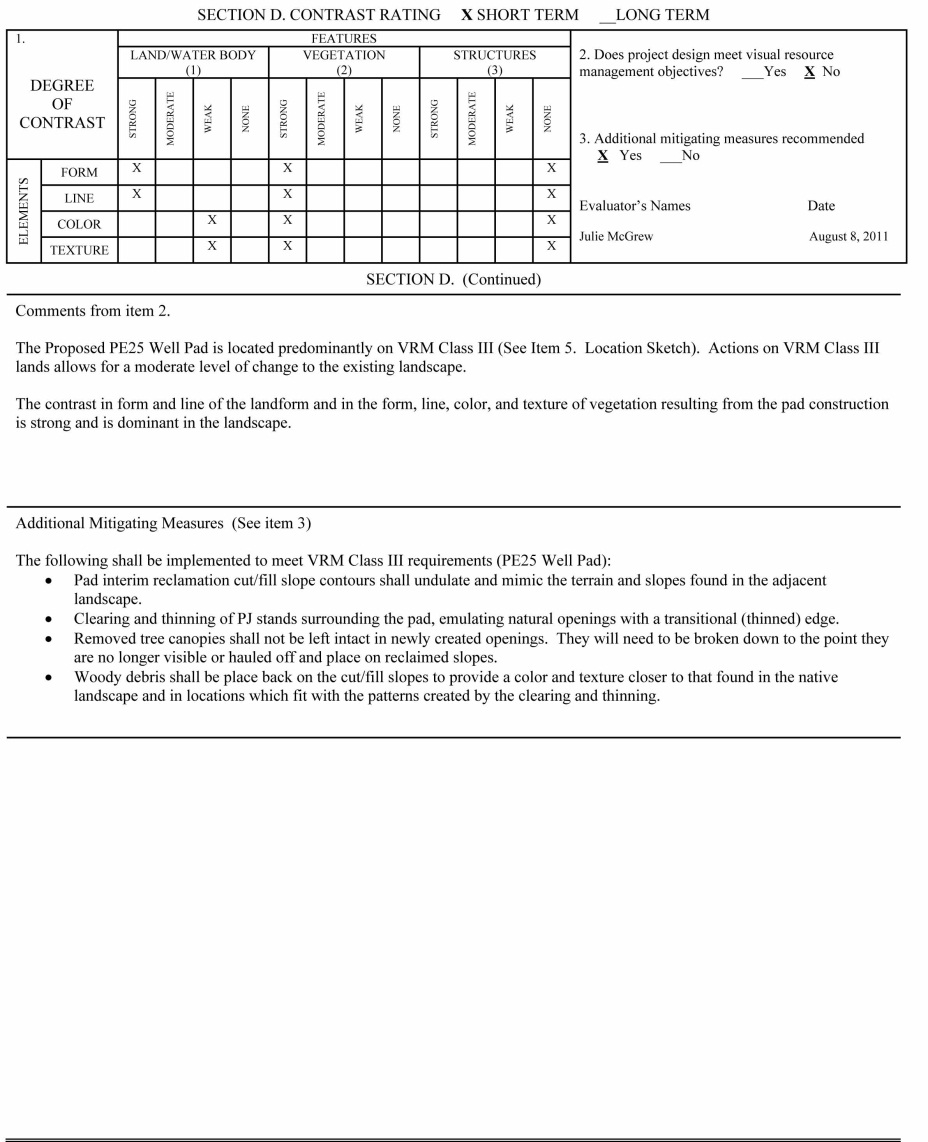 Contrast Rating
Example – New Natural Gas Well Pad
Patience........................
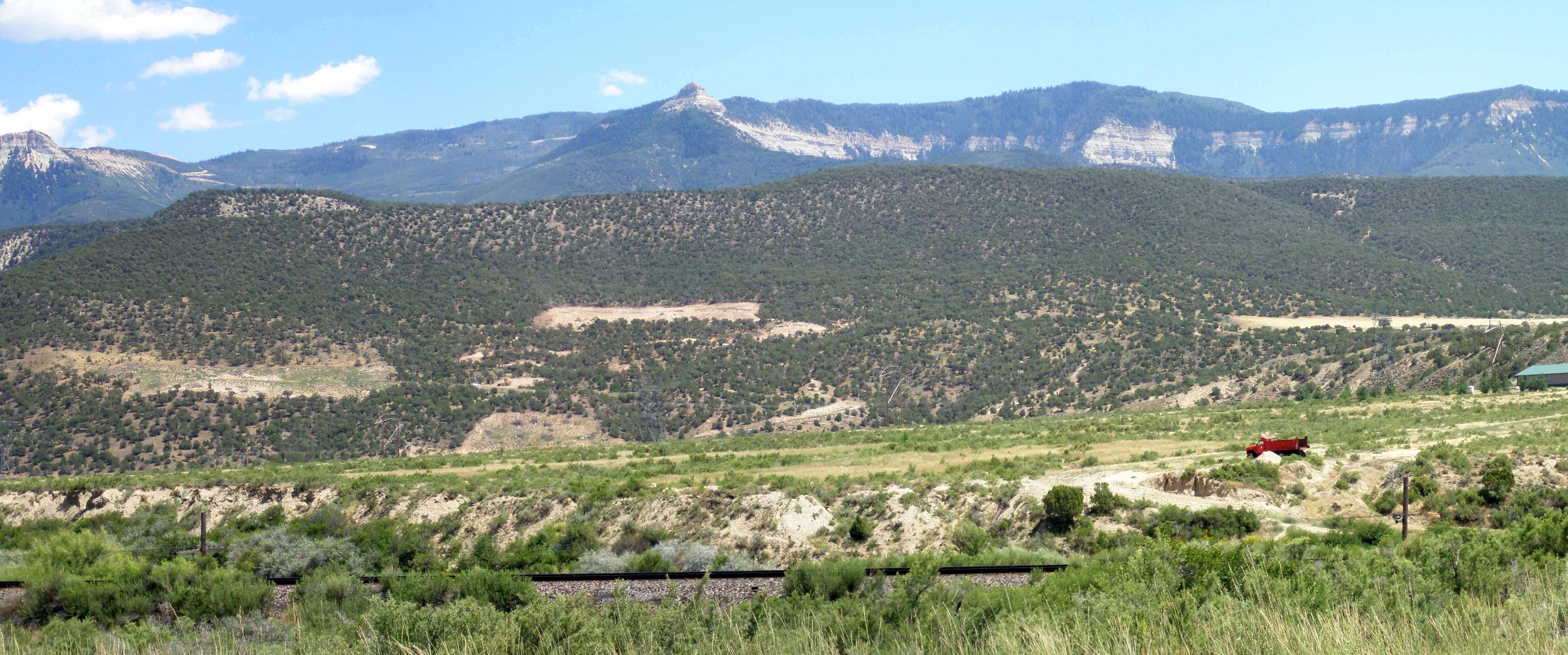 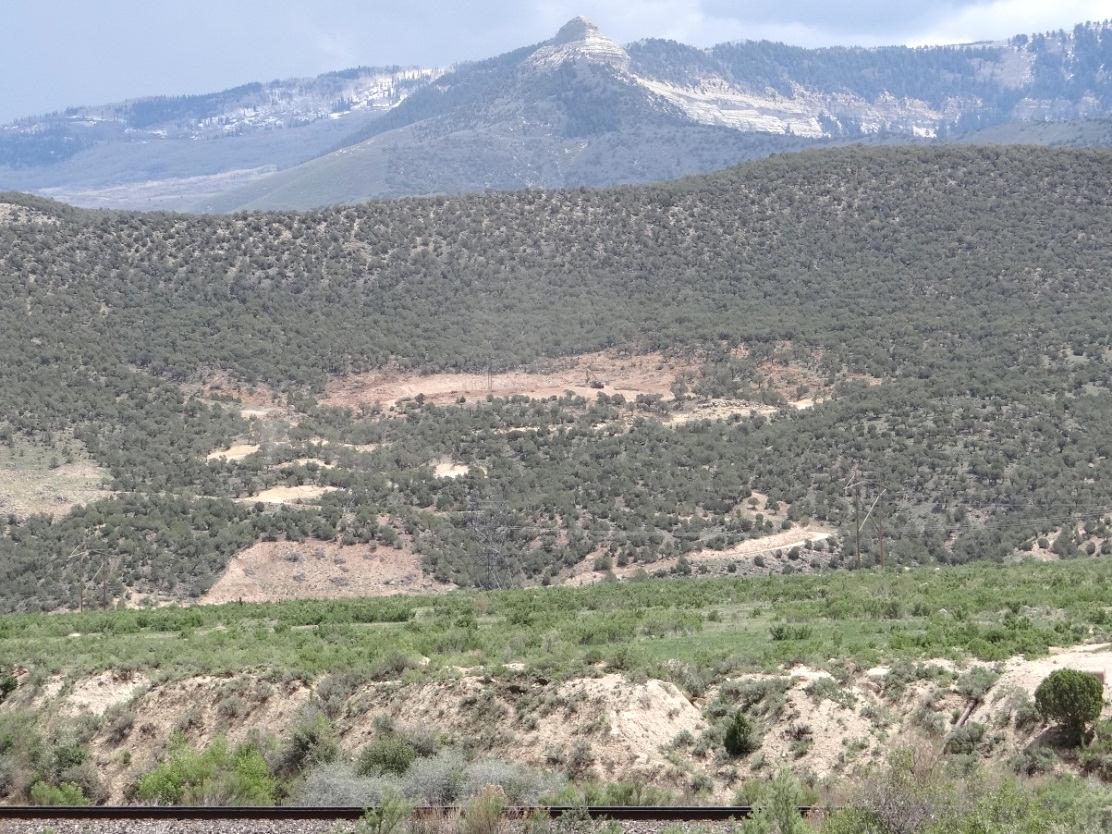 Post mitigation
During Construction
[Speaker Notes: It can take years to see the outcome of all the effort, particularly relating to reclamation that meets BLM standards.]
Contrast Rating
Class Exercise # 1
[Speaker Notes: It can take years to see the outcome of all the effort, particularly relating to reclamation that meets BLM standards.]
Contrast Rating
Class Exercise
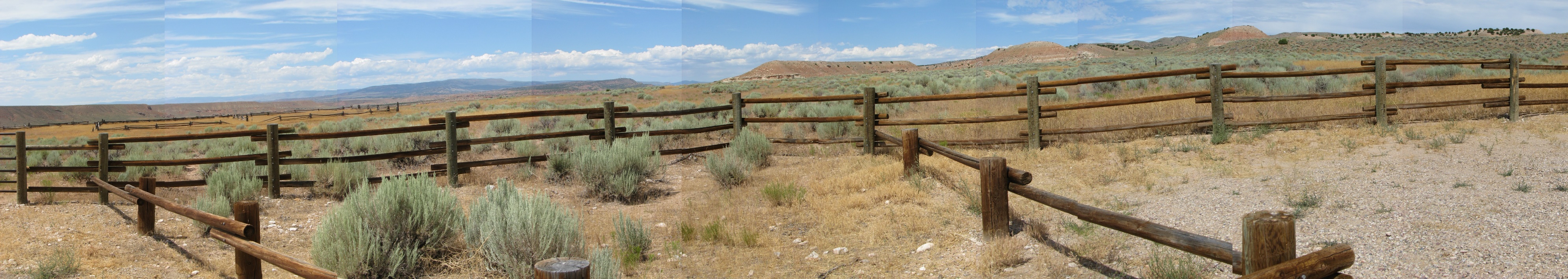 Before – Existing Condition
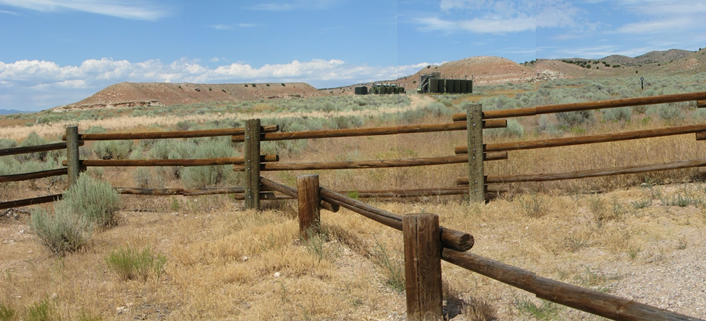 After - Simulation
[Speaker Notes: It can take years to see the outcome of all the effort, particularly relating to reclamation that meets BLM standards.]
NEPA
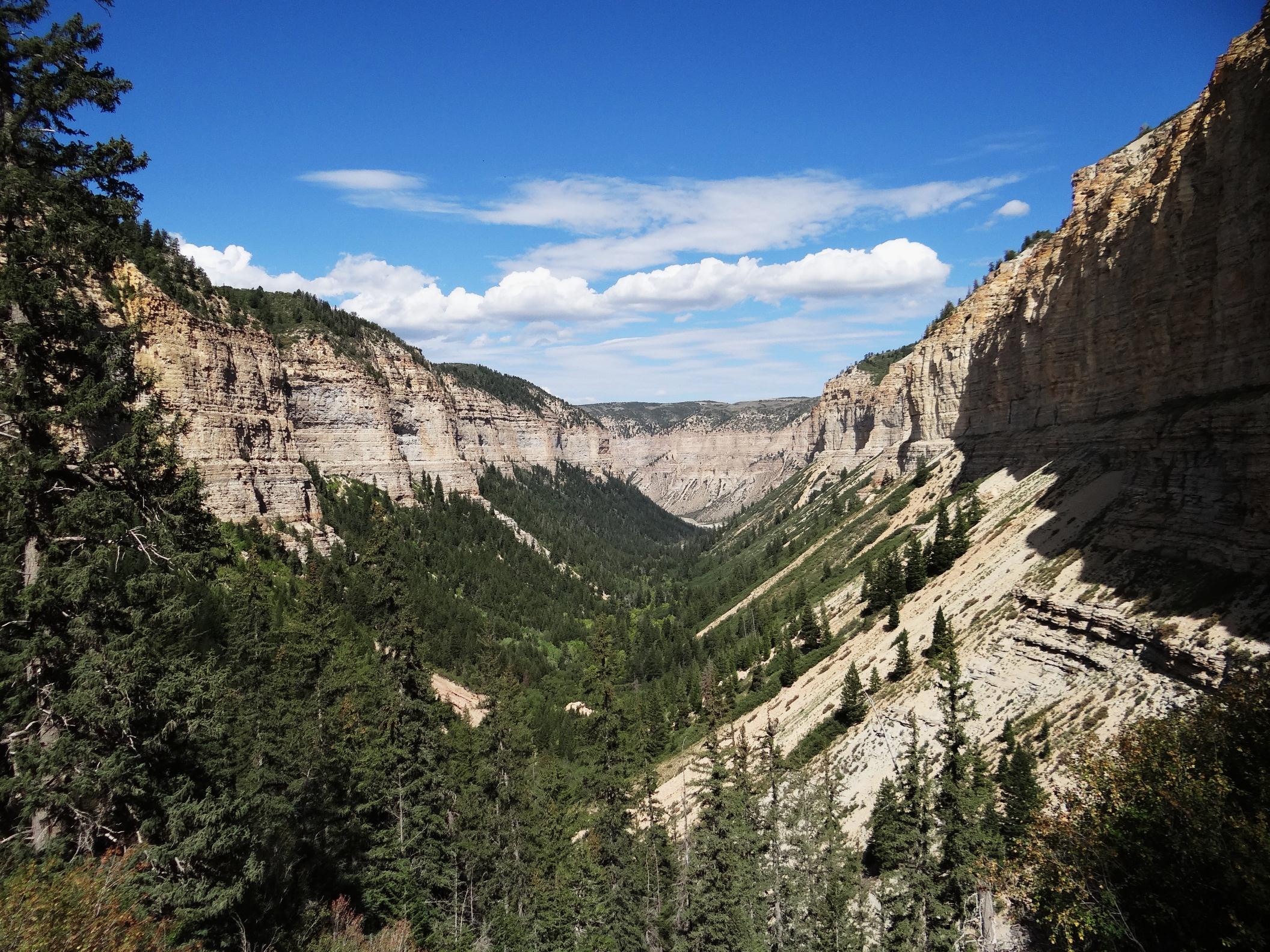 [Speaker Notes: It can take years to see the outcome of all the effort, particularly relating to reclamation that meets BLM standards.]
NEPA
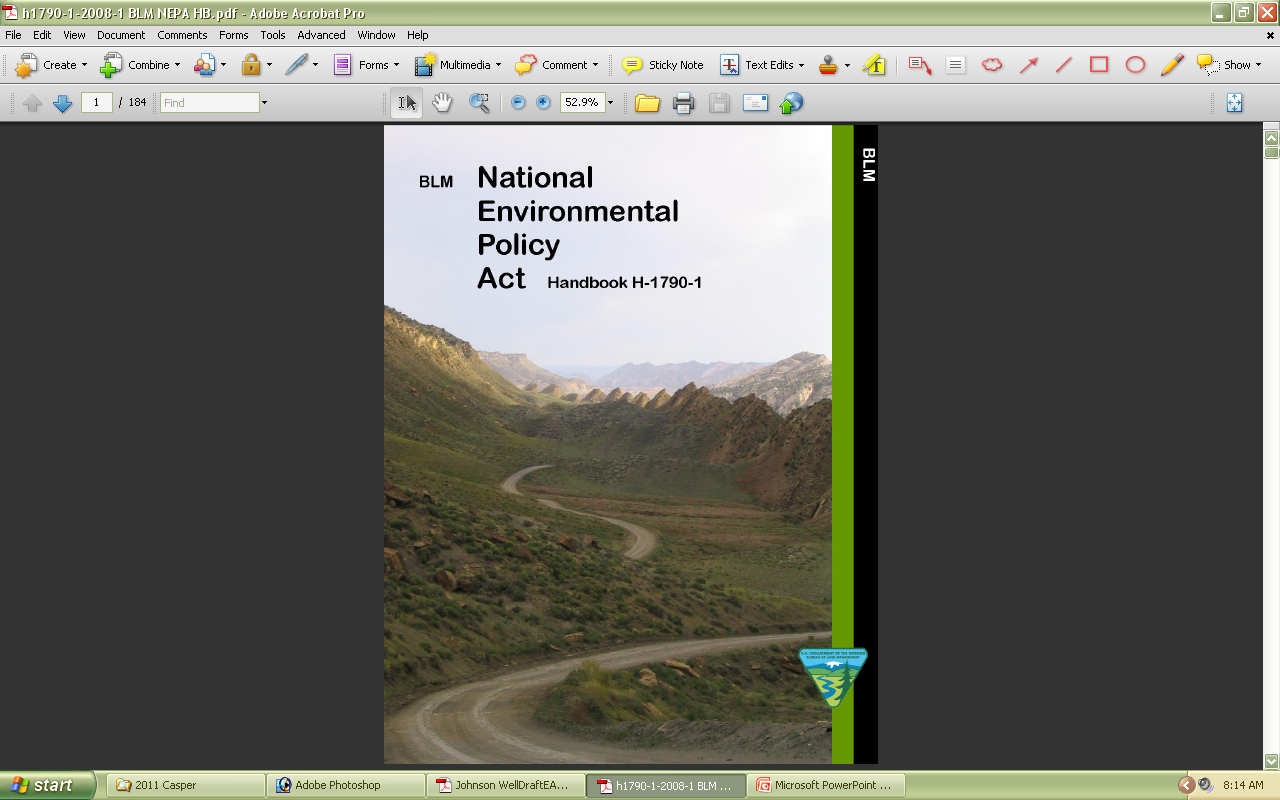 National Environmental Policy Act

Signed into law on January 1, 1970

Landmark environmental policy 

Encourages environmental protection and informed decision-making
NEPA
Types of NEPA Documents
Determination of NEPA Adequacy (DNA) 
Proposed Action is adequately analyzed in existing NEPA document(s)
 
Categorical Exclusion (CX)
Proposed Action predetermined to NOT have significant effect on the quality of the human environment (individually or cumulatively)
Statutory, Departmental, or BLM categorically excluded
Lacks extraordinary circumstances (ex. T&E, WA/WSA, wetlands, etc.)

Environmental Assessment (EA)
Used to determine IF Proposed Action would have significant effects

Environmental Impact Statement (EIS)
Proposed Action WOULD result in significant effects
NEPA
Types of NEPA Efforts
Prepared by BLM specialists:
Internal – rec site, range improvement, fuels reduction 
External – single pad oil & gas well, communication site



Prepared by others but reviewed by BLM specialists:
Land Use Plan revisions
ROW for utility-scale renewable energy development
ROW for transmission line / natural gas line
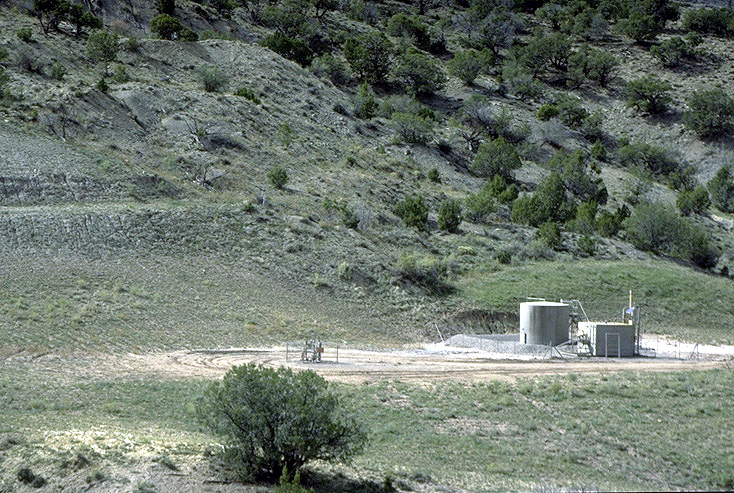 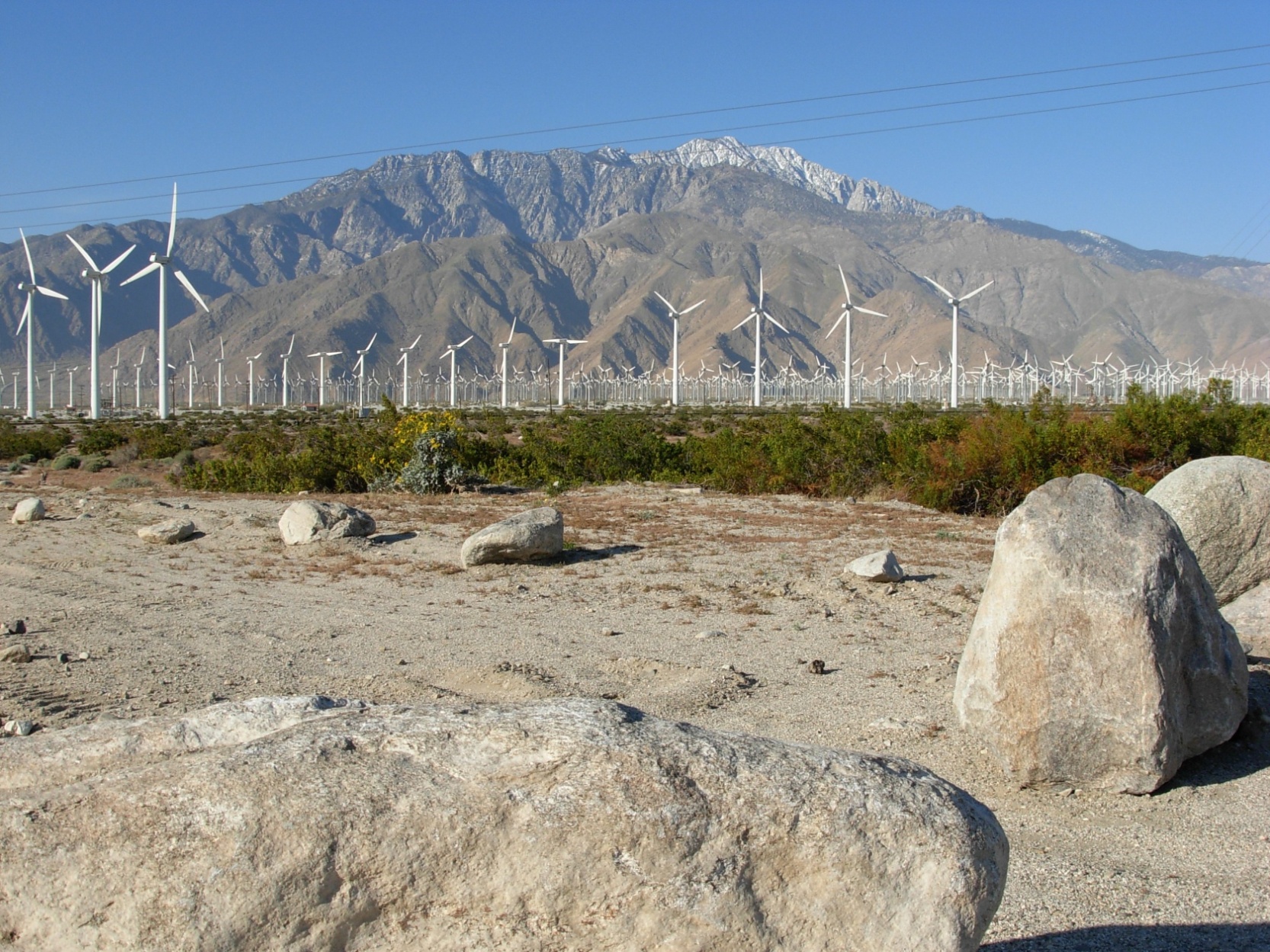 NEPA
Sources for Visual Documentation
Project Proponent
Resource Management Plan
Knowledge from Resource Specialists
Visual Resource Inventory
Field Review of Project Proposal
Completed Contrast Rating Form
Input from Affected Landowners
Associated Consulting Firms
Input From the General Public
Similar Projects (including images) / Visualizations
NEPA
NEPA Document - Chapter 1
Introduction
Background
Project location
Purpose and Need
Plan Conformance
What is the VRM Class where project is proposed?
Is project allowable per RMP guidance?
Can it meet VRM objectives?
NEPA
NEPA Document – Chapter 1 Continued
Scoping: Issue identification
Internally generated (IDT Checklist)
Externally generated (public scoping)
What are visual concerns related to the proposed project?
Entire resources are NOT issues
Issues drive design features and alternative development
EXAMPLE LANGUAGE:  
 
Will the proposed site developments create visually contrasting impacts that alter the landscape character?
NEPA
NEPA Document – Chapter 1 Continued
Scoping: Issue identification





Example: How would constructing, operating and maintaining a 159 turbine wind energy facility alter the landscape character?
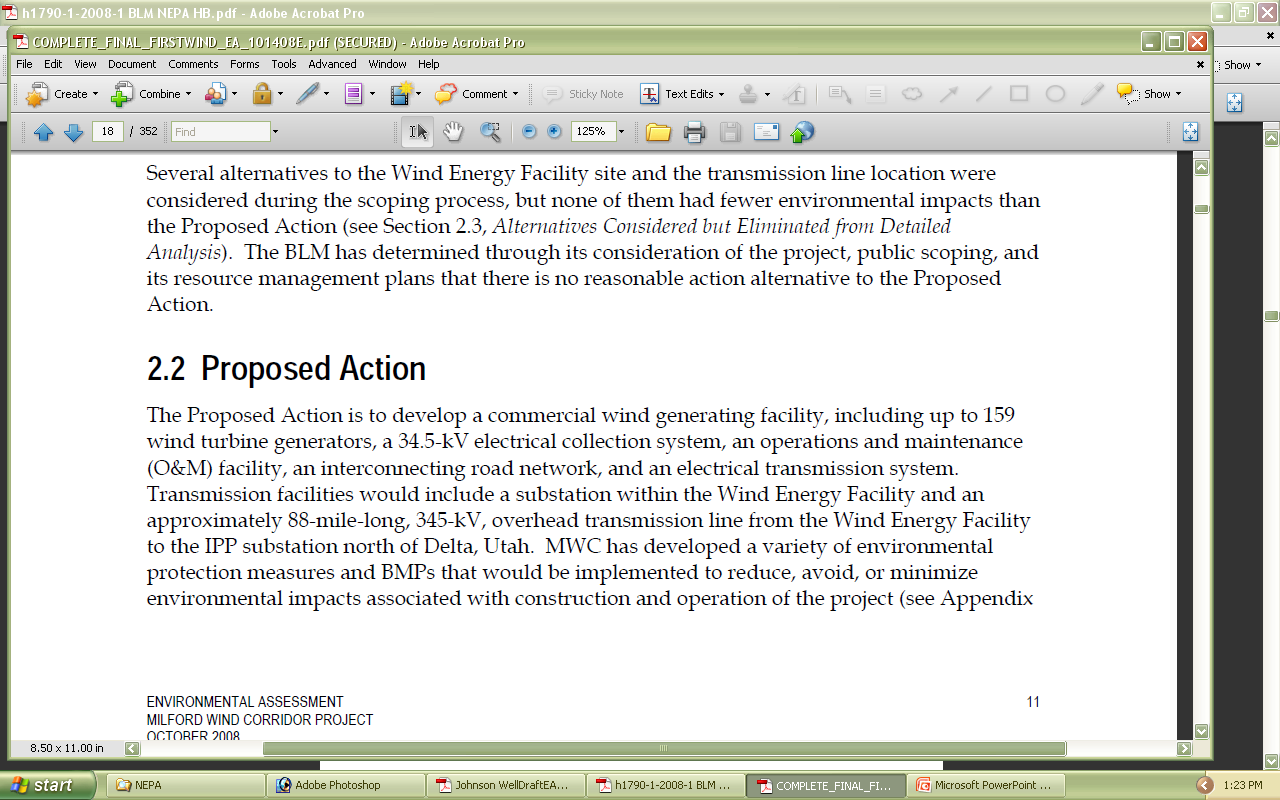 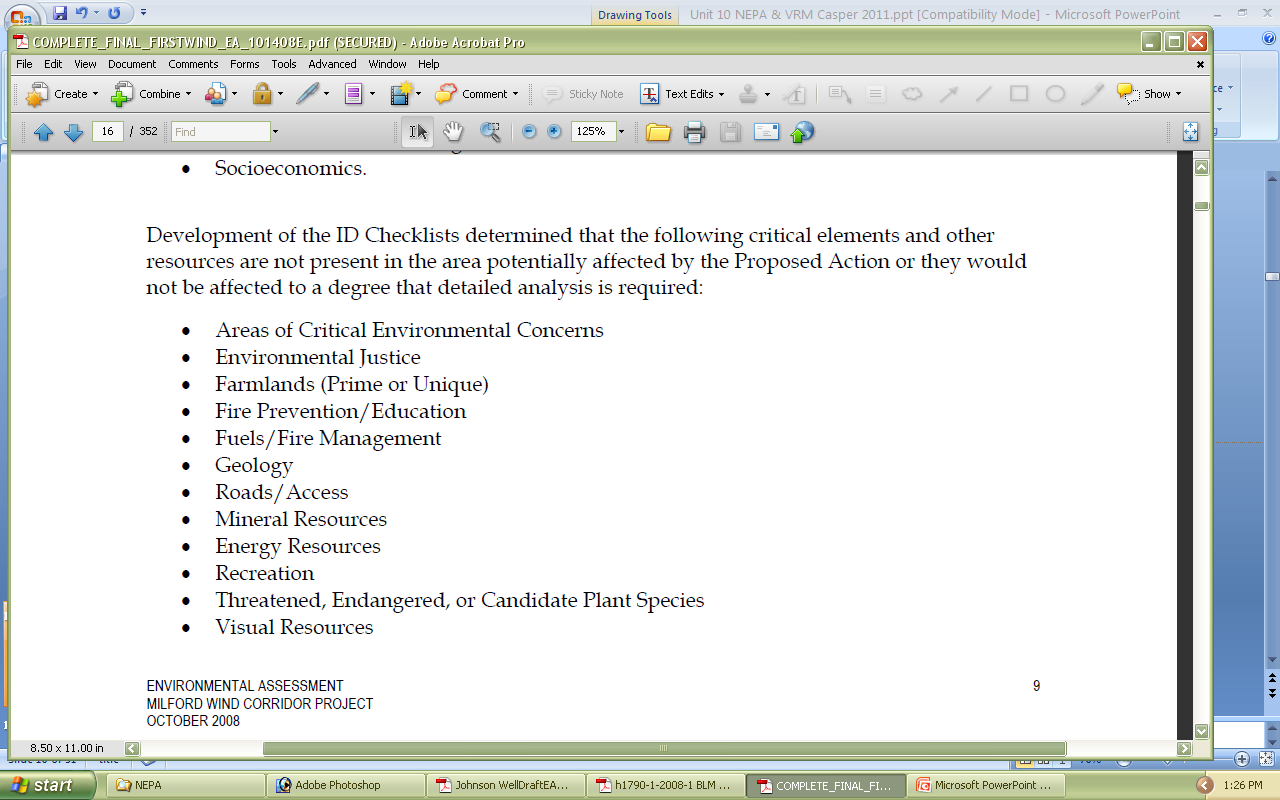 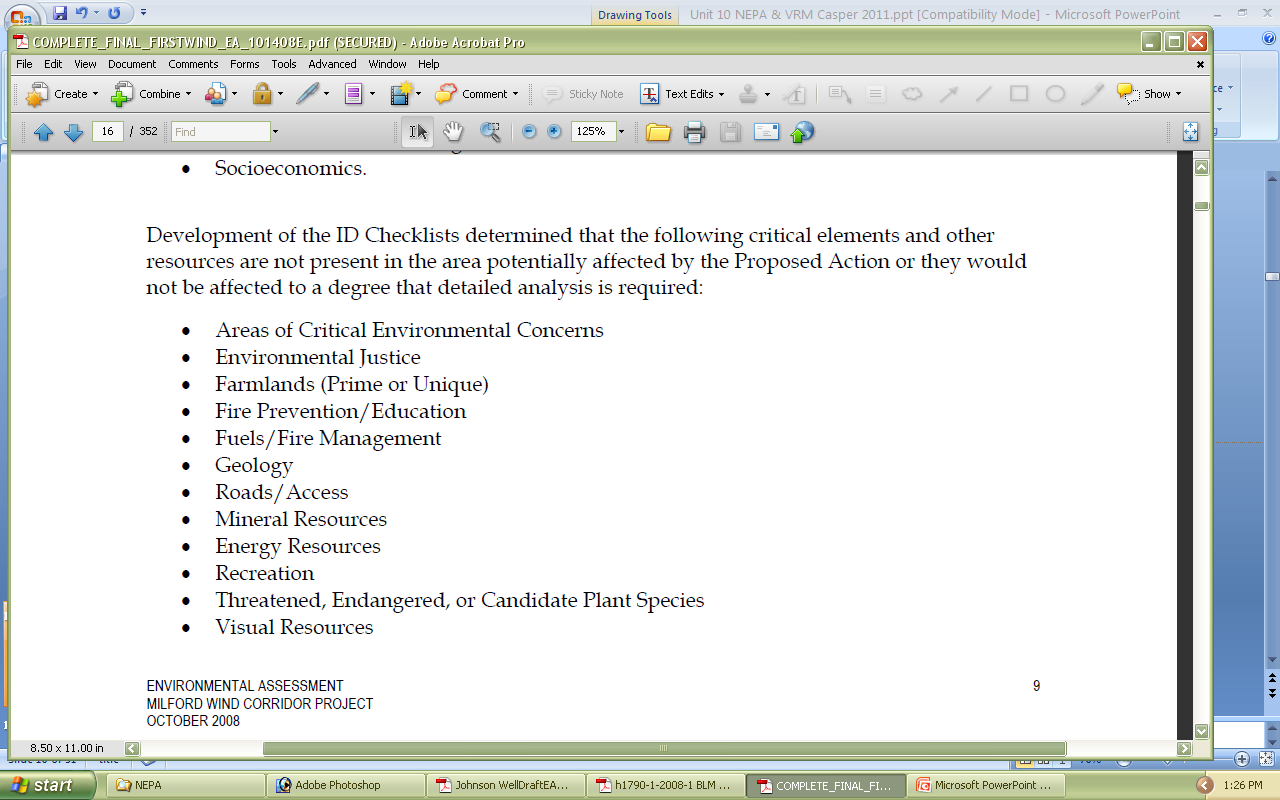 NEPA
NEPA Document – Chapter 1 Continued
Interdisciplinary team checklist
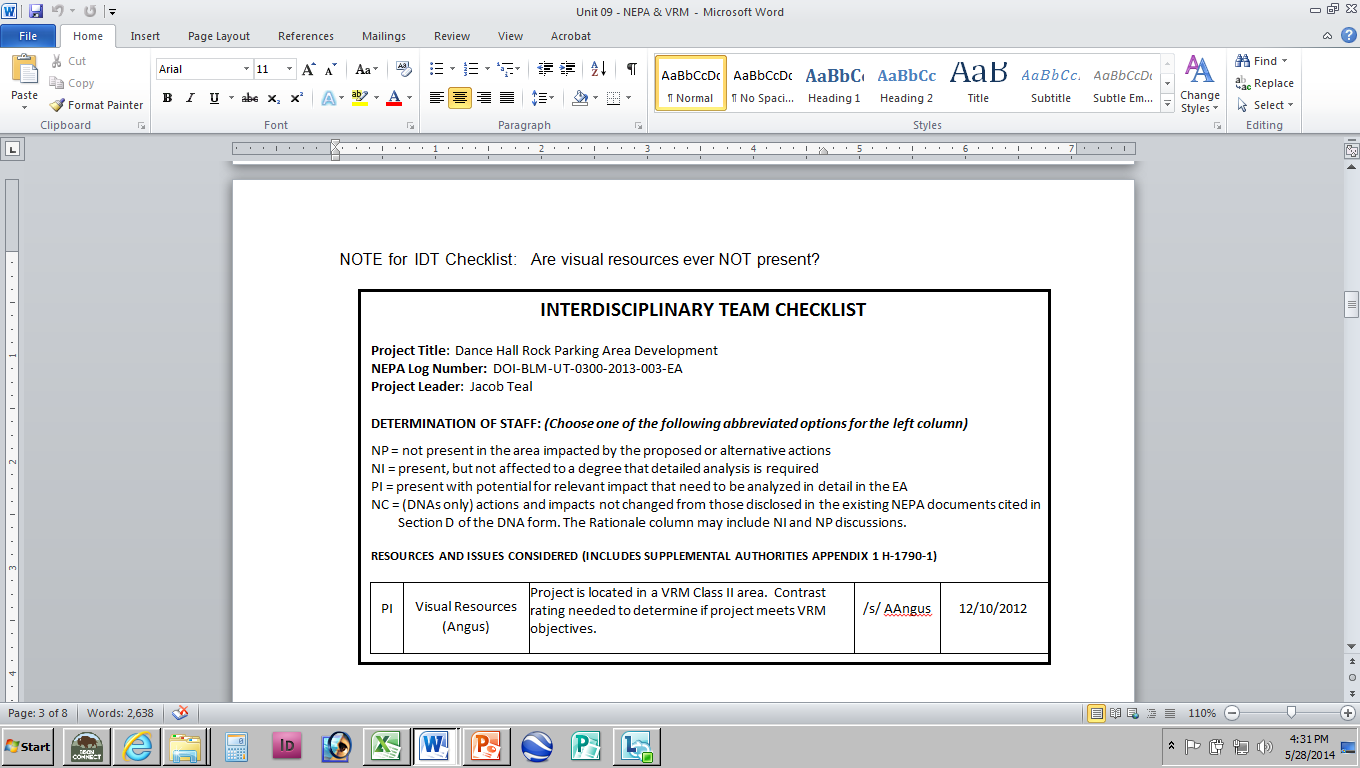 NEPA
NEPA Document – Chapter 2
Proposed Action & Alternatives
Alternative development
Develop alternatives that meet VRM objectives
What would it take for project to conform?
Forces early consideration of visual design solutions when preparing alternatives
Establishes a range of design features and/or mitigation measures
Allows for better evaluation of trade-offs and benefits
Allows for informed decision making
NEPA
NEPA Document – Chapter 2 Continued
Alternatives Content
Complete project descriptions for each alternative
Who, what, when, where, how, and why
Photos of similar projects or visualizations can be very helpful
NEPA
NEPA Document – Chapter 2 Continued
Alternative B:  BLM would develop a parking area adjacent to Dance Hall Rock Historic Site on the east side of the Hole in the Rock Road.  Development would occur in a previously undisturbed area and include the following:
constructing parking for approximately 12 vehicles including two oversize ones 
installing a vault toilet
constructing a 500-foot entrance road for ingress and egress to the parking area 
installing interpretive panels
installing site signage
constructing a 500-foot trail from the parking area to the edge of Dance Hall Rock

Improvements would include hardening the parking area and road surface with road base.  Equipment that would be used to develop this project would likely include hand tools, dump trucks, front end loaders, road graders and a tractor trailer with crane to install the vault toilet.  The earliest the project would be implemented is Fall 2014.  Implementation and completion of the project is estimated to be one month from when construction starts.  
Design criteria to meet built environment image guidelines and other guidance would include the following:
Natural or natural-appearing materials would be used.  These could include concrete, natural stone, gravels or fines, rusted or painted metal, and/or wood. No shiny, reflective materials would be used.
Natural palette colors would include grays, reds, salmons, rusts, browns, and buffs.  No bright colors such as whites or yellows would be used.
NEPA
NEPA Document – Chapter 3
Affected Environment
Describe Characteristic Landscape
Use VRI 
Use Section B of the Contrast Rating Form(s)
NEPA
NEPA Document – Chapter 3 Continued
Affected Environment
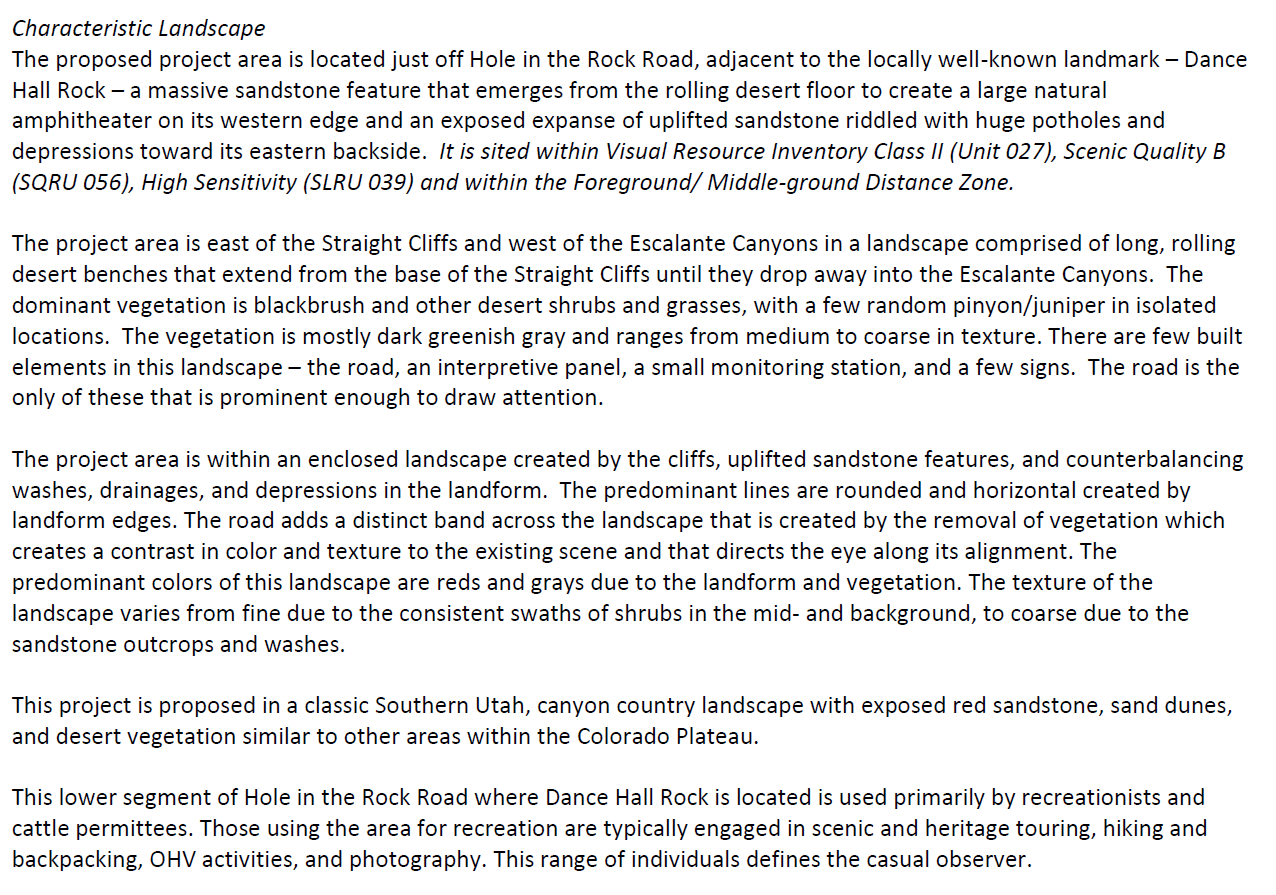 VRM Objectives
NEPA
NEPA Document - Chapter 3 Continued
Affected Environment Continued
Describe the casual observer(s)



Explain VRM Class Objectives
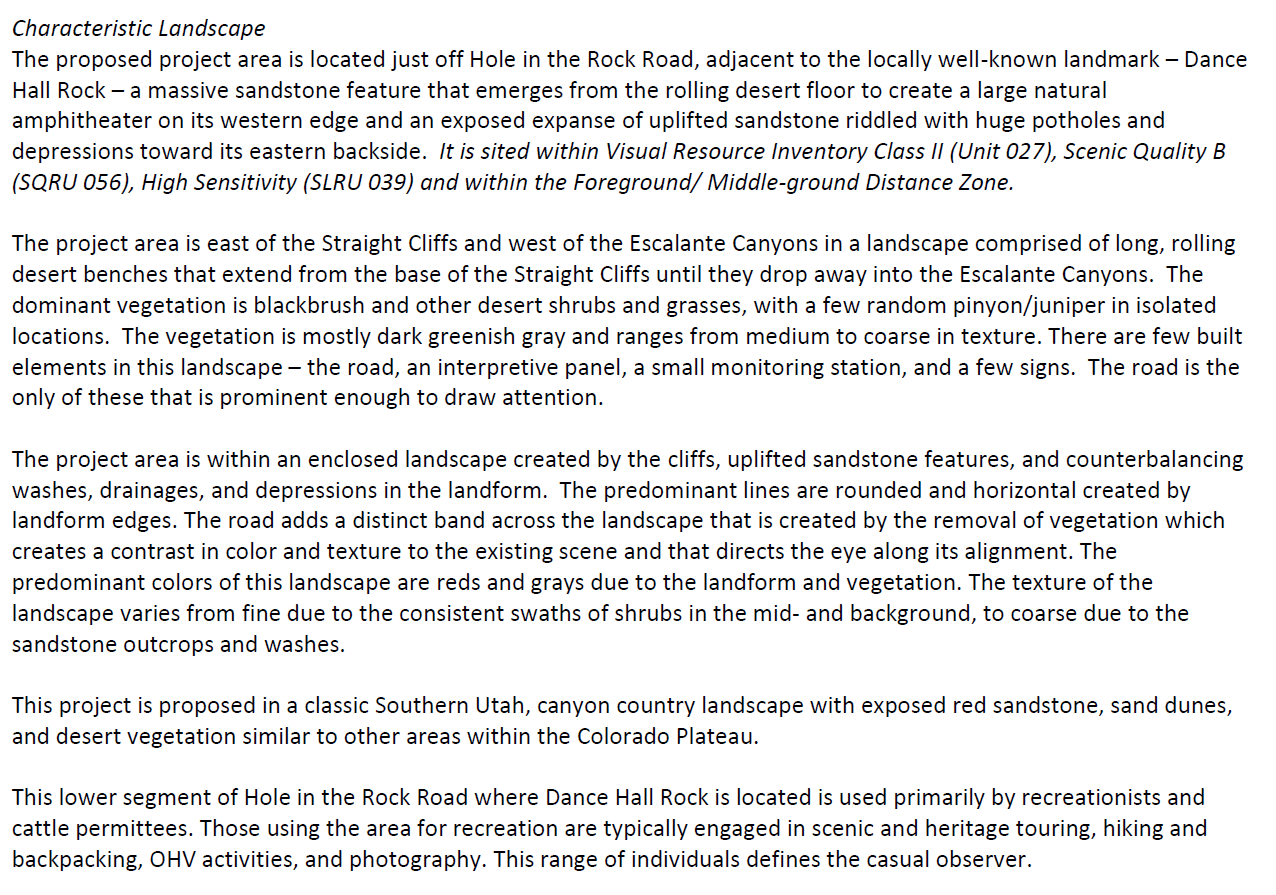 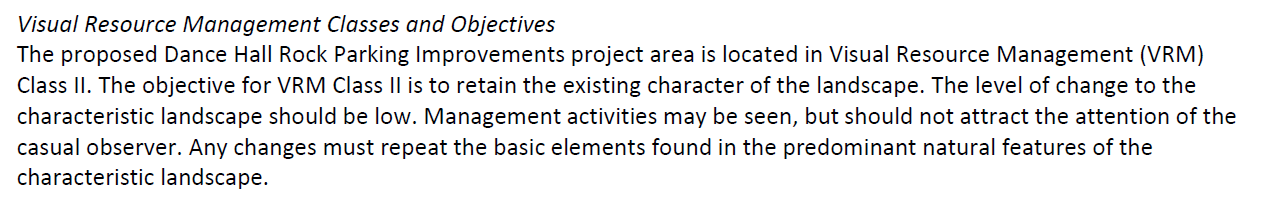 NEPA
NEPA Document – Chapter 4
Environmental Effects
Need to be quantified / qualified
Determine conformance with VRM objectives
A statement like: “The project would (or would not) impact visual resources is NOT sufficient.”
The Environmental Impact is the amount of contrast  the project causes to the existing landscape.
Identify the KOP(s) and why selected.
Explain influence of any Environmental Factors.
Refer to Sections C and D on the Contrast Rating Form.
Describe the nature of the impact - use terms WEAK, MODERATE, STRONG - and include language from narrative on back of Contrast Rating Form.
NEPA
NEPA Document – Chapter 4 Continued
Environmental Effects
NEPA
NEPA Document – Chapter 4 Continued
Environmental Effects
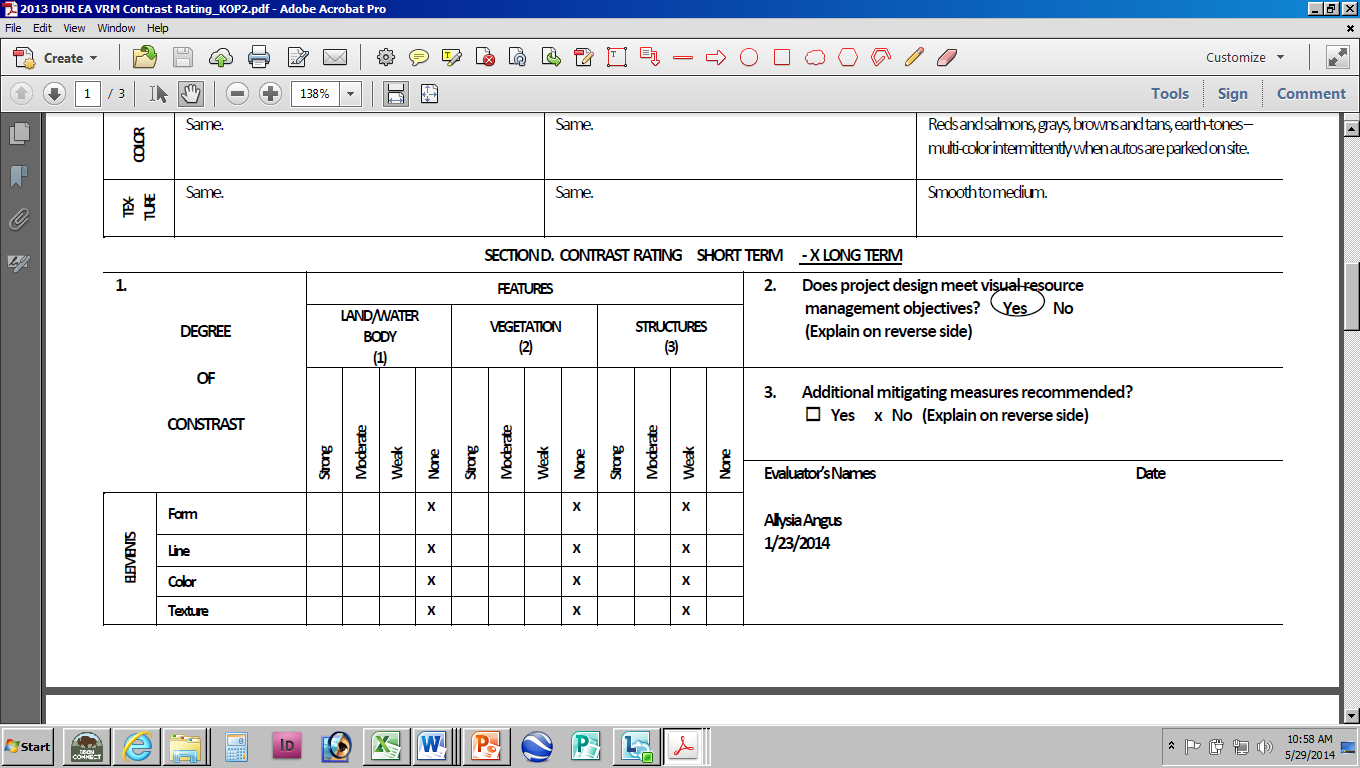 Section D, continued (from back of Contrast Rating Form) 
For Alternative B as viewed from KOP 2 has the development located in a depression where the landform rolls away and down from this viewing angle, thus partially screening the features associated with it.  The casual observer would see the upper portions of the vault toilet, portions of the intermittently-parked vehicles and possibly some portions of the other site features.  The toilet and other features would be of colors and textures to blend with the natural landscape character.  The automobiles of all colors would be the most noticeable items but would be parked
NEPA
NEPA Document – Chapter 4
BLM’s Visual Resource Management program includes a standardized system to review lands actions for resource management plan conformance. Visual contrast rating worksheets are completed to determine if a project conforms to the resource management plan.  In order to evaluate the environmental consequences of the alternatives for this proposed project, three key observations points (KOPs) were established as part of completing the contrast rating analysis.  
KOP #1 was along Hole in the Rock Road looking south toward the sites; KOP#2 was also along Hole in the Rock Road but looking north toward the sites; and KOP#3 was on the floor of Dance Hall Rock looking outward across the landscape.  The visibility of the alternatives from these KOPs is detailed in the table below.
Comparison of Visibility by Alternative from Key Observation Points

 
 
Hole in the Rock Road closely follows the path of the Mormon San Juan Mission expedition route, is a State Scenic Backway, and provides access to many popular recreation destinations in GSENM and Glen Canyon National Recreation Area for thousands of visitors annually, hence the justification  for selecting two KOPs along it from both travel directions.  The third KOP, on the Dance Hall Rock amphitheater floor looking outward, was selected per feedback from public scoping from those concerned about the preservation of the views from inside the historic site outward.
4 - Environmental Effects Continued
NEPA
NEPA Document – Chapter 4
BLM’s Visual Resource Management program includes a standardized system to review lands actions for resource management plan conformance. Visual contrast rating worksheets are completed to determine if a project conforms to the resource management plan.  In order to evaluate the environmental consequences of the alternatives for this proposed project, three key observations points (KOPs) were established as part of completing the contrast rating analysis.  
KOP #1 was along Hole in the Rock Road looking south toward the sites; KOP#2 was also along Hole in the Rock Road but looking north toward the sites; and KOP#3 was on the floor of Dance Hall Rock looking outward across the landscape.  The visibility of the alternatives from these KOPs is detailed in the table below.
Comparison of Visibility by Alternative from Key Observation Points

 
 
Hole in the Rock Road closely follows the path of the Mormon San Juan Mission expedition route, is a State Scenic Backway, and provides access to many popular recreation destinations in GSENM and Glen Canyon National Recreation Area for thousands of visitors annually, hence the justification  for selecting two KOPs along it from both travel directions.  The third KOP, on the Dance Hall Rock amphitheater floor looking outward, was selected per feedback from public scoping from those concerned about the preservation of the views from inside the historic site outward.
4 - Environmental Effects Continued
NEPA
NEPA Document – Chapter 4
The potential project locations are within close proximity to Hole in the Rock Road, contributing to their visibility.  Visitors travel in this area year round though peak visitation is in the spring and fall months.  For those travelling the road in either direction, the length of time the sites would be in view is less than a minute, but for those spending time at the site, Alternative B would be visible as long as their visit lasts.  The massiveness of Dance Hall Rock would dwarf the site improvements in terms of scale.

Alternative B 
During construction, temporary visual impacts would result from the visibility of construction equipment and site work. Post-construction, the contrast created by the site improvements would be negligible in regards to the changes in vegetation.  Weak landform contrast would be created in line and form by the delineation of the parking area and the structures (i.e. toilet, signs, etc.) due to adding blocky, randomly-spaced elements with vertical, horizontal, and diagonal lines into the landscape. Additionally, the vehicles that park to use the area would be visible and would create minor visual contrast, though they would be transitory. 
 
In order to minimize the visibility of the site development for those travelling along Hole in the Rock Road, it would be sited in a depression surrounded by landforms. The toilet and other fixtures would be constructed of materials that blend with the natural environment minimizing the color and textural contrast they would create.
NEPA
NEPA Document – Chapter 4 Continued
Environmental Effects 
Cumulative Effects
Impact on the environment which results from incremental effect of past, present, and reasonably foreseeable future actions (no matter who undertakes them)
Determine Cumulative Impact Area 
Assess quantitatively if possible
NEPA
NEPA Document – Chapter 4 Continued
Environmental Effects Continued
Cumulative Impact Area (CIA)
Visual Resources - The cumulative impact area of analysis for Visual Resources is the viewshed along Hole in the Rock Road.  
Cumulative Impact Analysis
The cumulative impacts to visual resources from past, present, and reasonably foreseeable actions include establishment of livestock grazing management facilities (corrals, fences, water developments, storage buildings, etc.), recreational facilities (trailheads, day use areas, etc.), general recreational use, and road construction and maintenance activities.  The action alternatives would not contribute to a measureable increase in impacts to visual resources as they would be constructed to blend with the landscape, be screened from view to the extent practicable, and the Dance Hall Rock location is already an attraction visited by the general public on a regular basis. Additionally, the Hole in the Rock Road runs for more than 60 miles from north to south through a viewshed that encompasses a landscape of 100,000s of acres.  This development would be visible only when in near proximity to the site and is small in scale within this grand scale landscape.
NEPA
NEPA Document – Chapter 4 Continued
Environmental Effects 
Does project meet VRM Objectives?

YES, if:
None = Class I
Weak = Class II
Moderate = Class III
Strong = Class IV
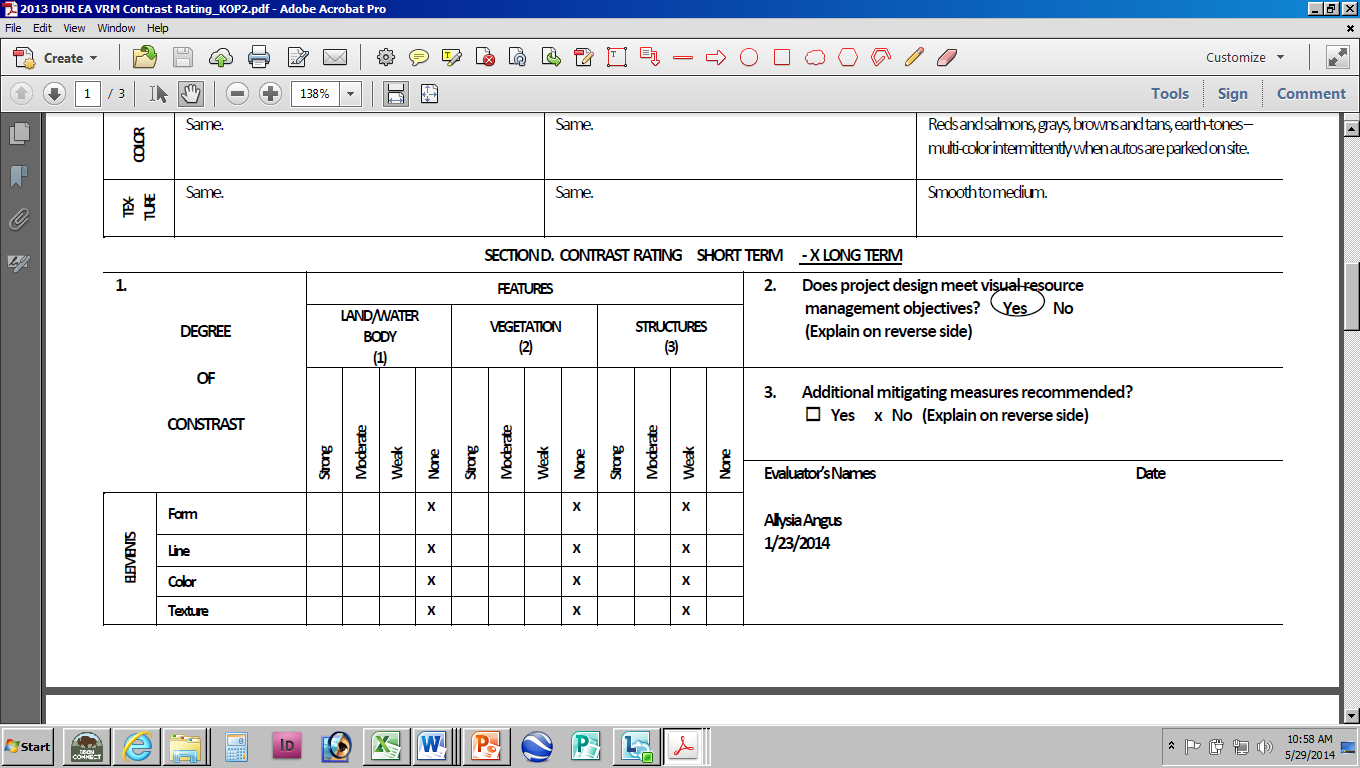 NEPA
NEPA Document – Chapter 4 Continued
Environmental Effects
Alternative B 
  
 By constructing the project according to the outlined design criteria and implementation measures, the minor changes to the existing character of the landscape would be appropriate to meet the visual resource management objectives of the area.
NEPA
NEPA Document – Chapter 4 Continued
Environmental Effects
Alternative B 
  
 By constructing the project according to the outlined design criteria and implementation measures, the minor changes to the existing character of the landscape would be appropriate to meet the visual resource management objectives of the area.
NEPA
NEPA Document – Chapter 4 Continued
Environmental Effects 
Does project meet VRM Objectives? 
NO, what to do?
Redesign project to meet VRM Objectives
Internal – Drop project 
External - Deny application for project
Amend RMP
List of preparers
Agencies consulted
NEPA
NEPA Document – Chapter 5
References
Bureau of Land Management (BLM). 1986. BLM Manual Handbook 8410-1-Visual Resource Inventory
Bureau of Land Management (BLM). 1986. BLM Manual Handbook 8431-1-Visual Resource Contrast Rating
NEPA
Are we done once NEPA is completed?

Is it time to go fishing?
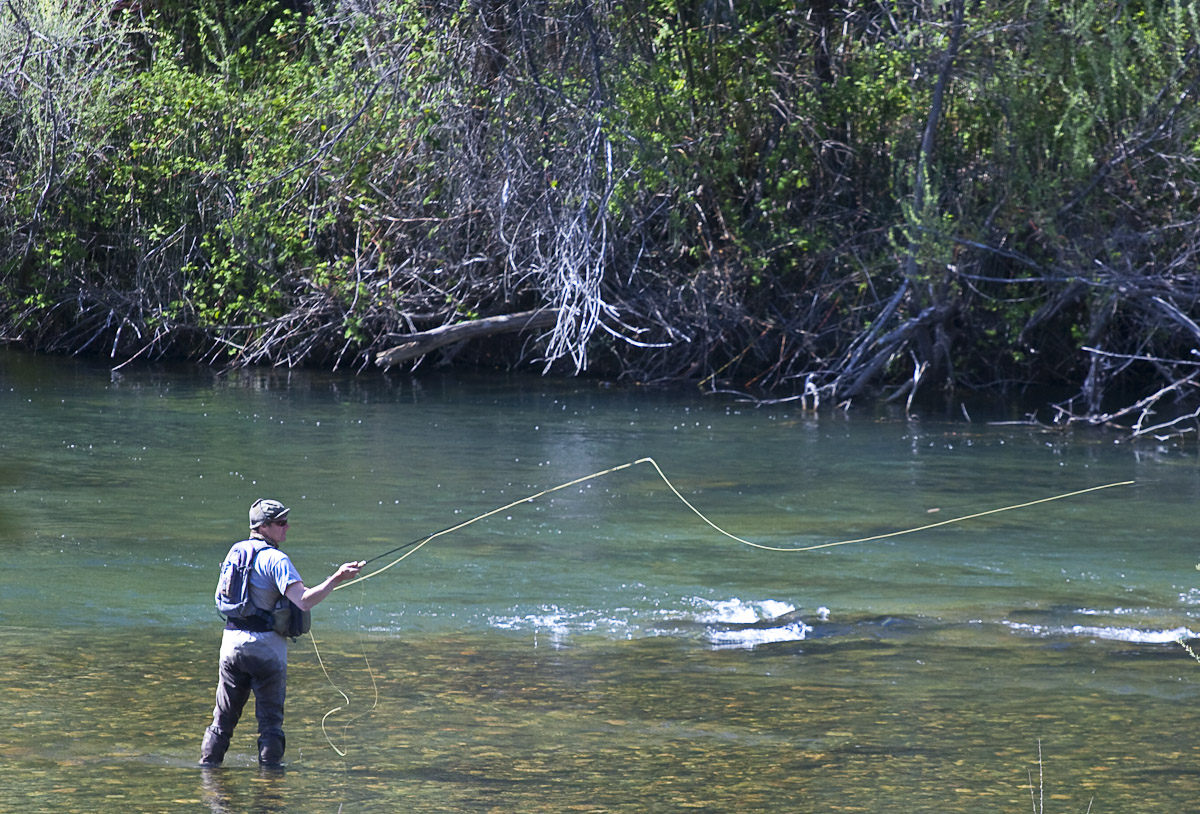 NEPA
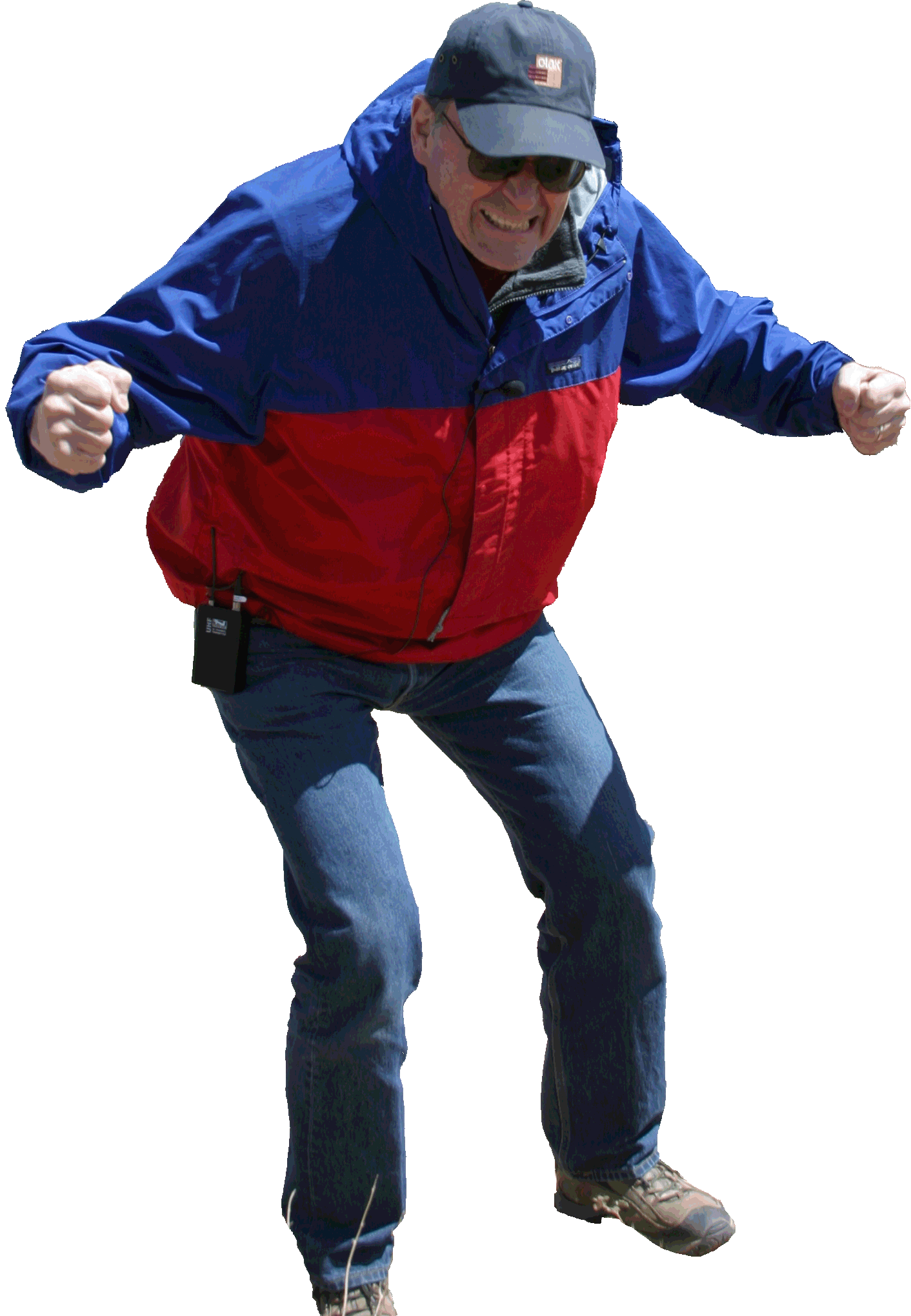 NO?!! 

Sooooo, What’s next?
NEPA
Build it and check to see if you did okay………….

AKA - Monitoring